2. Καλλιτεχνικά ρεύματα μέχρι τον ιμπρεσσιονισμό, ξεκινώντας από το Βυζάντιο
Βυζαντινή τέχνη
 –
‘’Μακεδονική Αναγέννηση’’
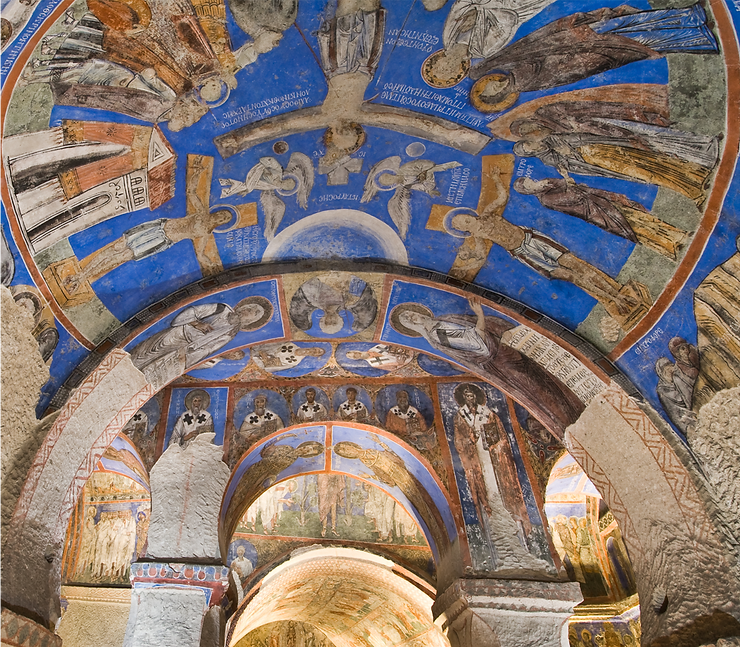 ‘’Σταύρωση’’
11ος αι.
Αψίδα ιερού
Tokali Kilise
Κόραμα (Göreme)
Καππαδοκίας
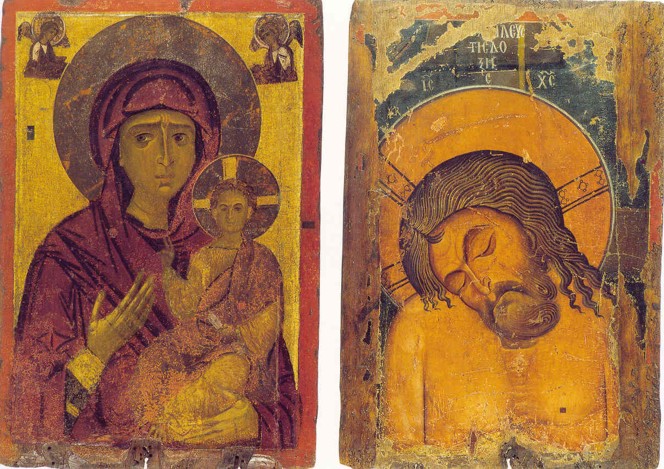 Βυζαντινή τέχνη 
– 
Κομνήνεια περίοδος
Κλασικές βυζαντινές επιλογές 
που 
εστιάζουν 
στην πνευματικό- τητα των μορφών.

Παρατηρούμε σπάνια έκφραση συναισθημά-
των με εμφανή συγκράτηση.
Αμφιπρόσωπη εικόνα
‘’Παναγία Οδηγήτρια – Χριστός Άκρα Ταπείνωση’’
Καστοριά 
12ος αι.
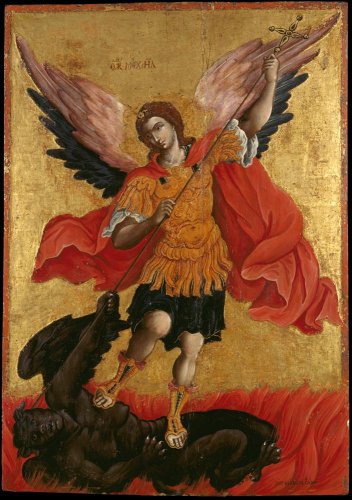 Βυζαντινή τέχνη 
-
Όψιμη Μεταβυζαντινή Ζωγραφική
Κρητοεπτανησιακή Σχολή
‘’Ο Αρχάγγελος Μιχαήλ’’
17ος αι.
 Θεόδωρος Πουλάκης
(Χανιά 1620 – Κέρκυρα 1692)
Πρωτοανναγέννηση
Ιταλία
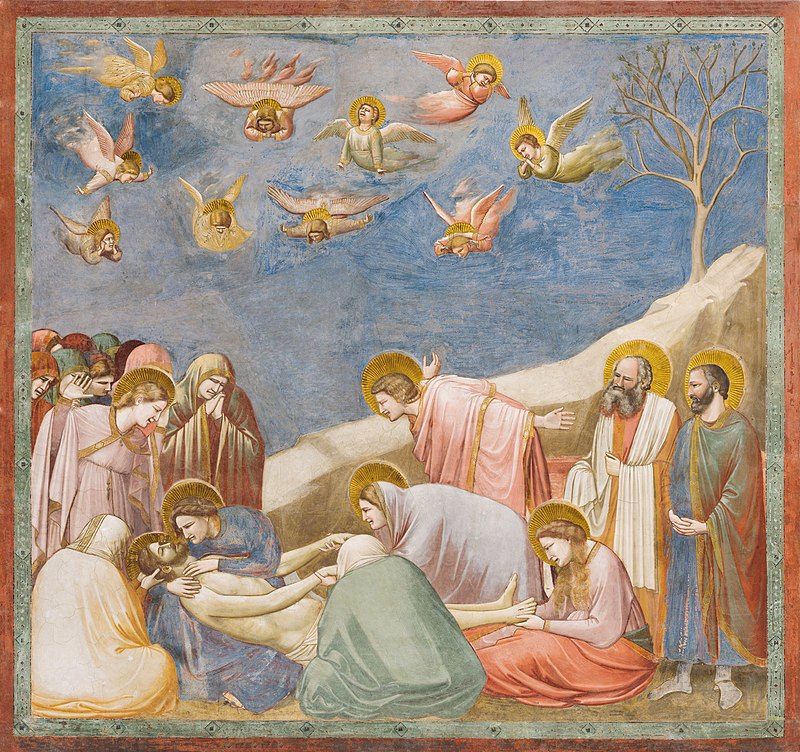 Οι μορφές δεν είναι πλέον συμβατικές κατά τον βυζαντινό τρόπο, αλλά εικονίζουν ανθρώπους που εκφράζουν τα συναισθήματά τους συμμετέχοντας στις σκηνές.
‘’Ο Θρήνος’’
1305
Giotto di Bondone 
(1267-1337) 
Παρεκκλήσιο Scrovegni
Πάντοβα
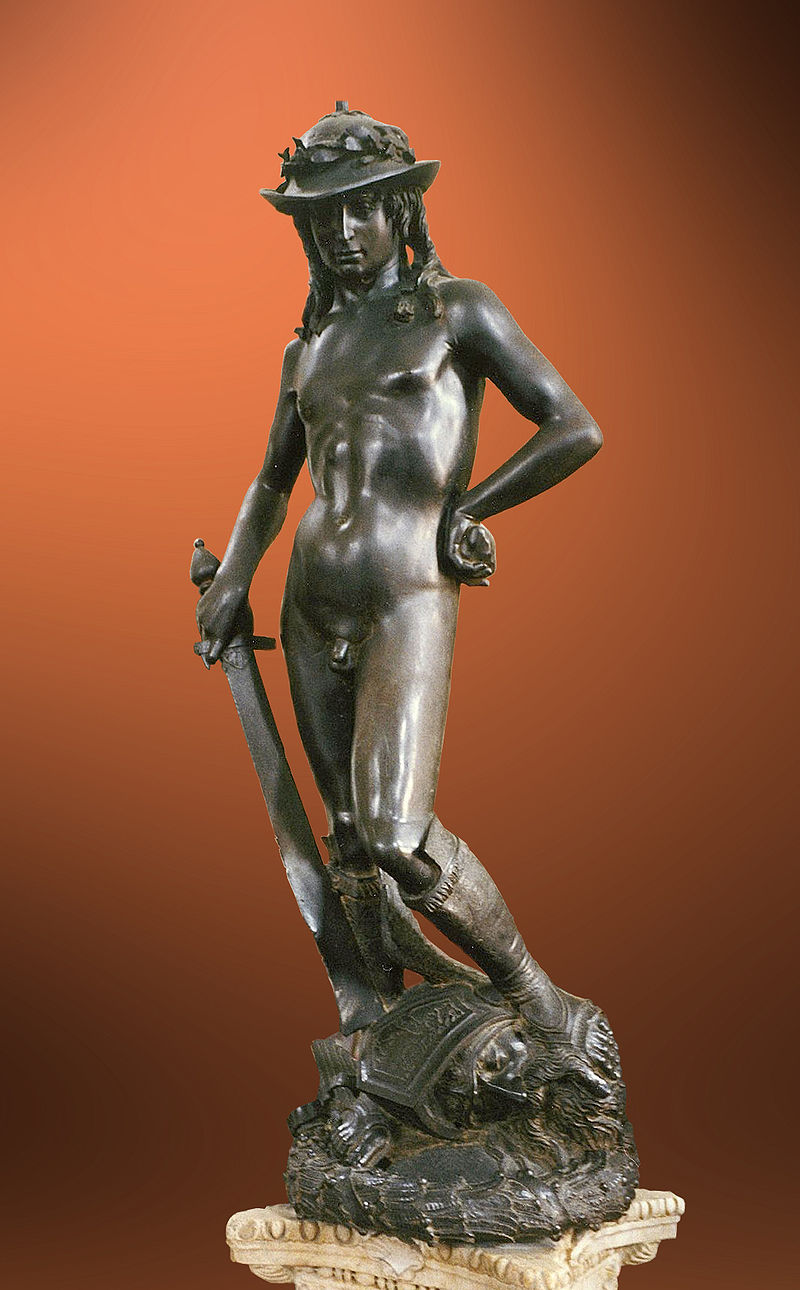 Πρώιμη Αναγέννηση
Ιταλία
Είναι το πρώτο χάλκινο άγαλμα της Αναγέννησης στο οποίο η μορφή δεν υποστηριζόταν, καθώς και το πρώτο όρθιο γυμνό μετά την αρχαιότητα. Προκάλεσε αίσθηση όταν πρωτοπαρουσιάστηκε στο κοινό, καθώς παρουσίαζε έναν γυμνό νέο άντρα. Η σύνθεση απεικονίζει το νεαρό Δαβίδ, που χαμογελά αινιγματικά και πατά το κεφάλι του γίγαντα Γολιάθ, που μόλις έχει σκοτώσει. Ο νέος είναι γυμνός, εκτός από ένα κράνος με φύλλα δάφνης και μπότες, και κρατά το τεράστιο σπαθί του Γολιάθ.

Το άγαλμα ανήκε αρχικά στον Κόζιμο των Μεδίκων, και τοποθετήθηκε στην αυλή του Παλάτσο ντι Μέντιτσι στη Φλωρεντία.
‘’Δαβίδ’’
Περ. 1440
Donatello
Museo Nazionale del Bargello
Φλωρεντία
Ο Κόζιμο των Μεδίκων είναι σημαντικός ως προστάτης των Τεχνών και των Γραμμάτων.

Ο ίδιος αναφέρει : ‘’για 50 έτη κέρδιζα χρήματα και τα ξόδευα για τη δόξα του Θεού και τη δική μου ανάμνηση. Δαπανούσα για τη Φλωρεντία με μεγαλύτερη ευχαρίστηση από ότι τα αποκτούσα με την επιχείρησή μου’’.

Με την προστασία του στους καλλιτέχνες διακήρυξε την ευθύνη του πολίτη, που έχει πλουτίσει, προς την πόλη του.
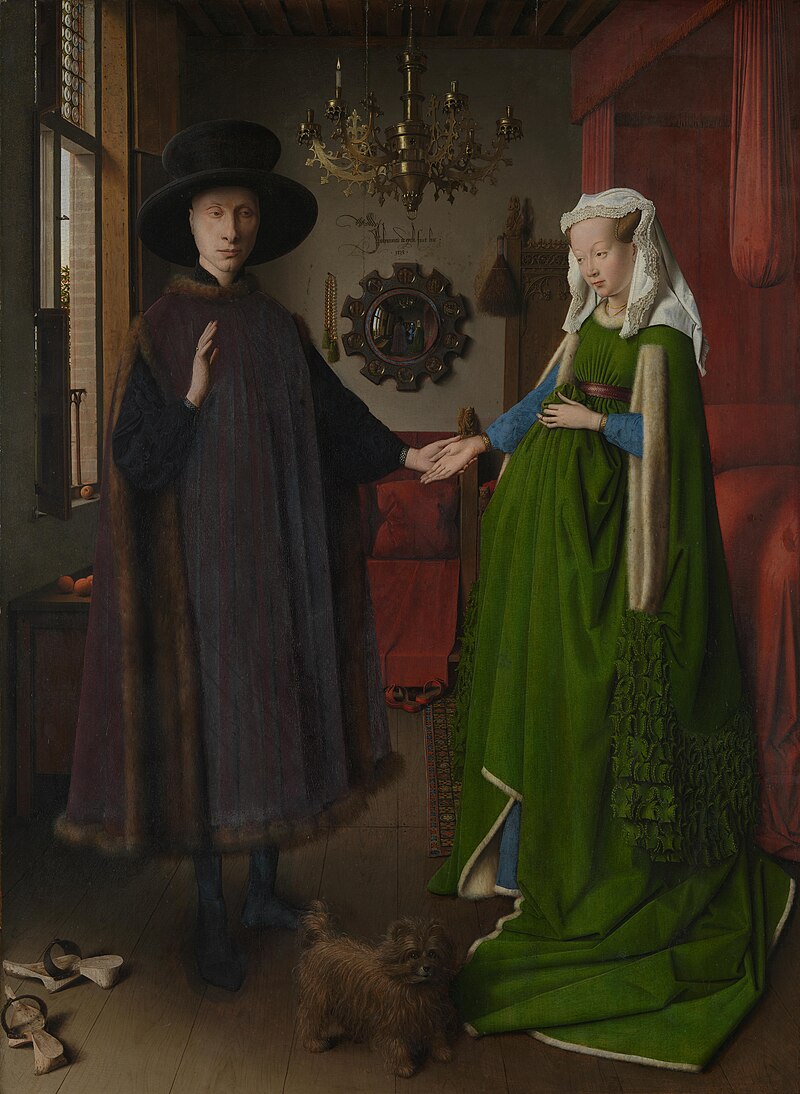 Φλαμανδική
Αναγέννηση
‘’Ο Γάμος των Αρνολφίνι’’ 
1434  
 Jan van Eyck
National Gallery, Λονδίνο
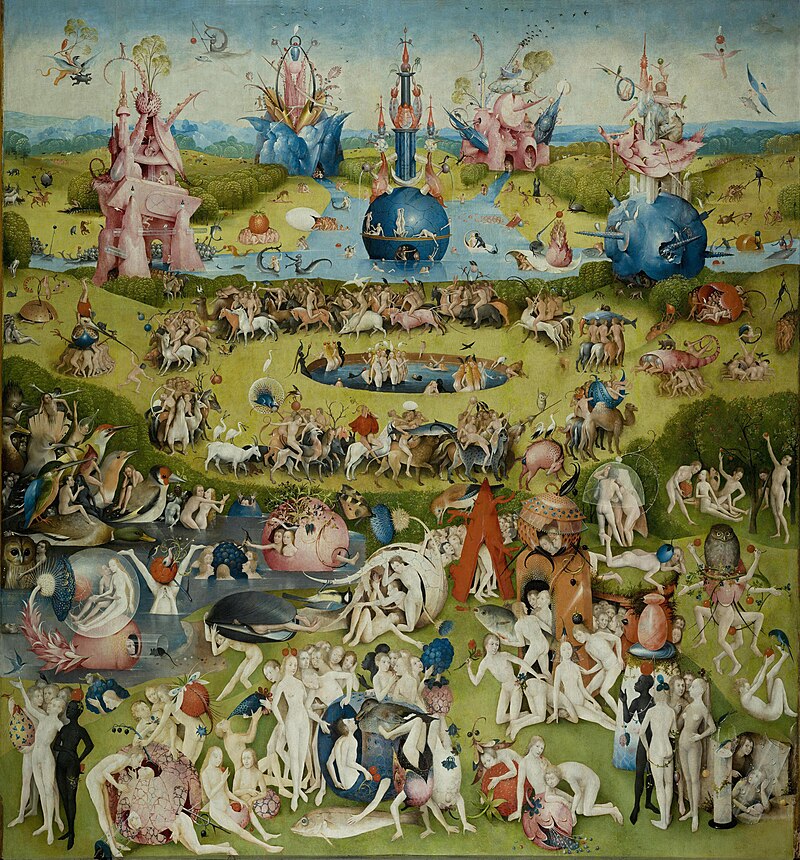 Φλαμανδική
Αναγέννηση
‘’Ο κήπος των επίγειων απολαύσεων’’
(μεσαίο φύλλο) 
1480/1490  
Ιερώνυμος Μπος
Μουσείο Πράδο, Μαδρίτη
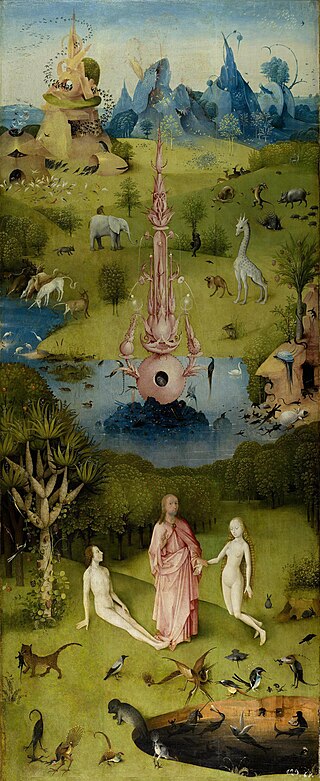 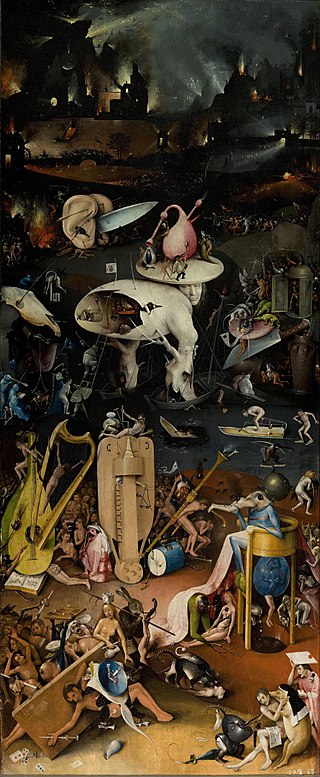 ‘’Κόλαση’’
(δεξί φύλλο)
‘’Παράδεισος’’
(αριστερό φύλλο)
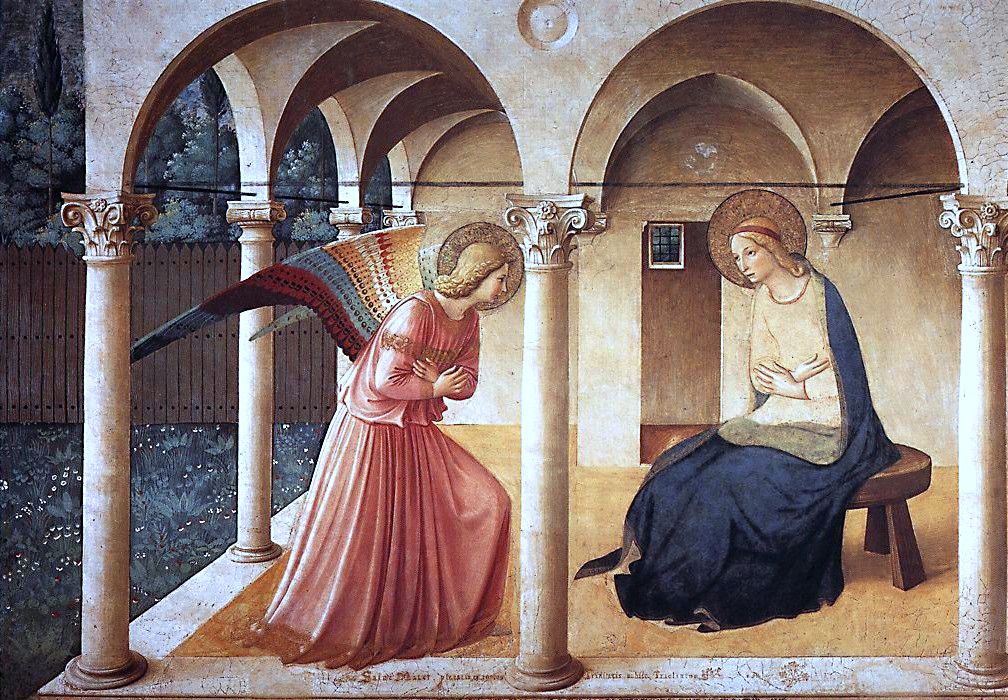 Πρώιμη Αναγέννηση
Ιταλία
Ο 
Φρα Αντζέλικο αναμιγνύει στα έργα του το προγενέστερο γοτθικό στυλ με το επερχόμενο αναγεννησιακό.
Επηρεάζεται από τον Τζιότο.
‘’Ευαγγελισμός’’
 μεταξύ 1438 και 1450 
Fra Angelico (Δομινικανός μοναχός) - Giovanni da Fiesole (1395 – 1455)
Νωπογραφία (affresco) *
 Museo Nazionale di San Marco, Φλωρεντία
* τα χρώματα απλώνονται απευθείας σε νωπή επιφάνεια. Έτσι διατηρούνται για πολύ μεγάλα χρονικά διαστήματα.
1η φορά εφαρμόστηκε στη Μινωική τέχνη.
Αναγέννηση
Ιταλία
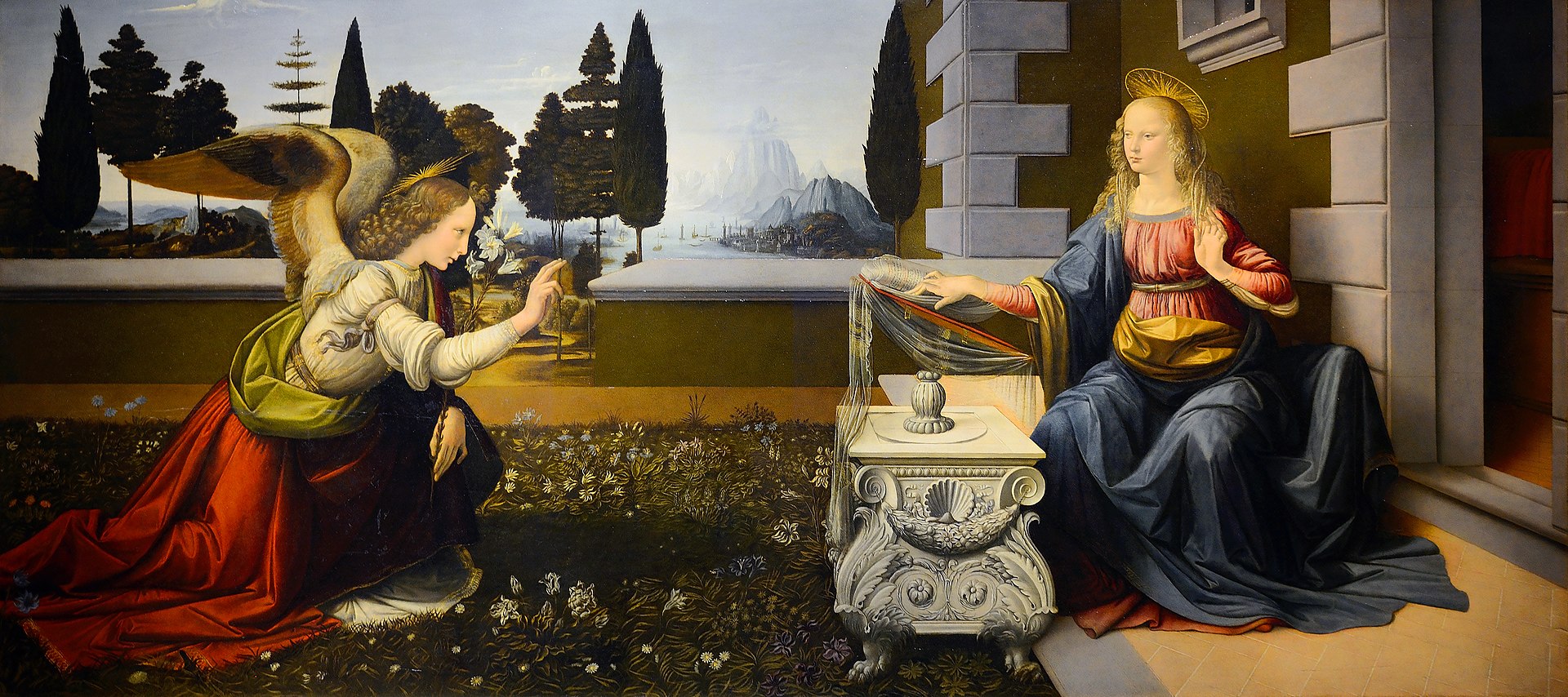 ’’Ευαγγελισμός’’
1472
Leonardo Da Vinci
Πινακοθήκη Uffizi
Φλωρεντία
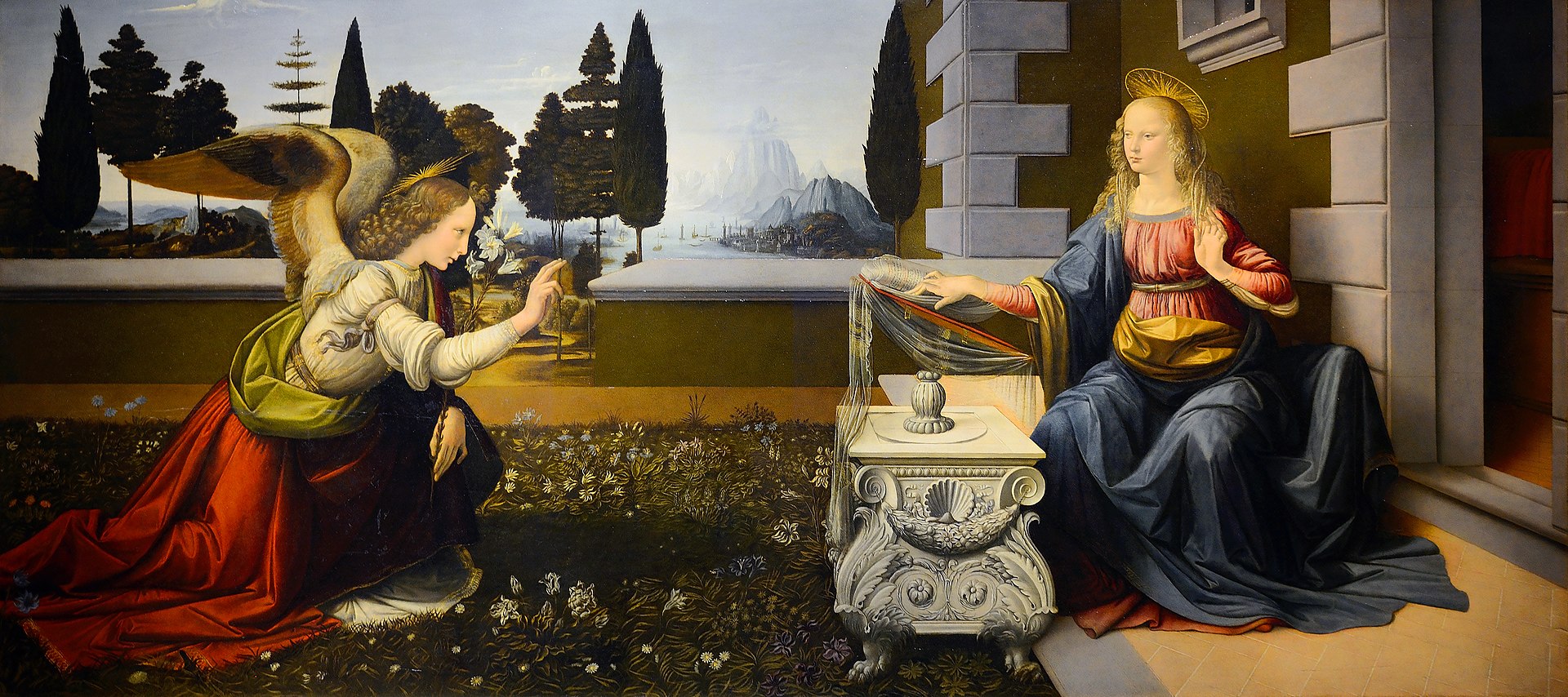 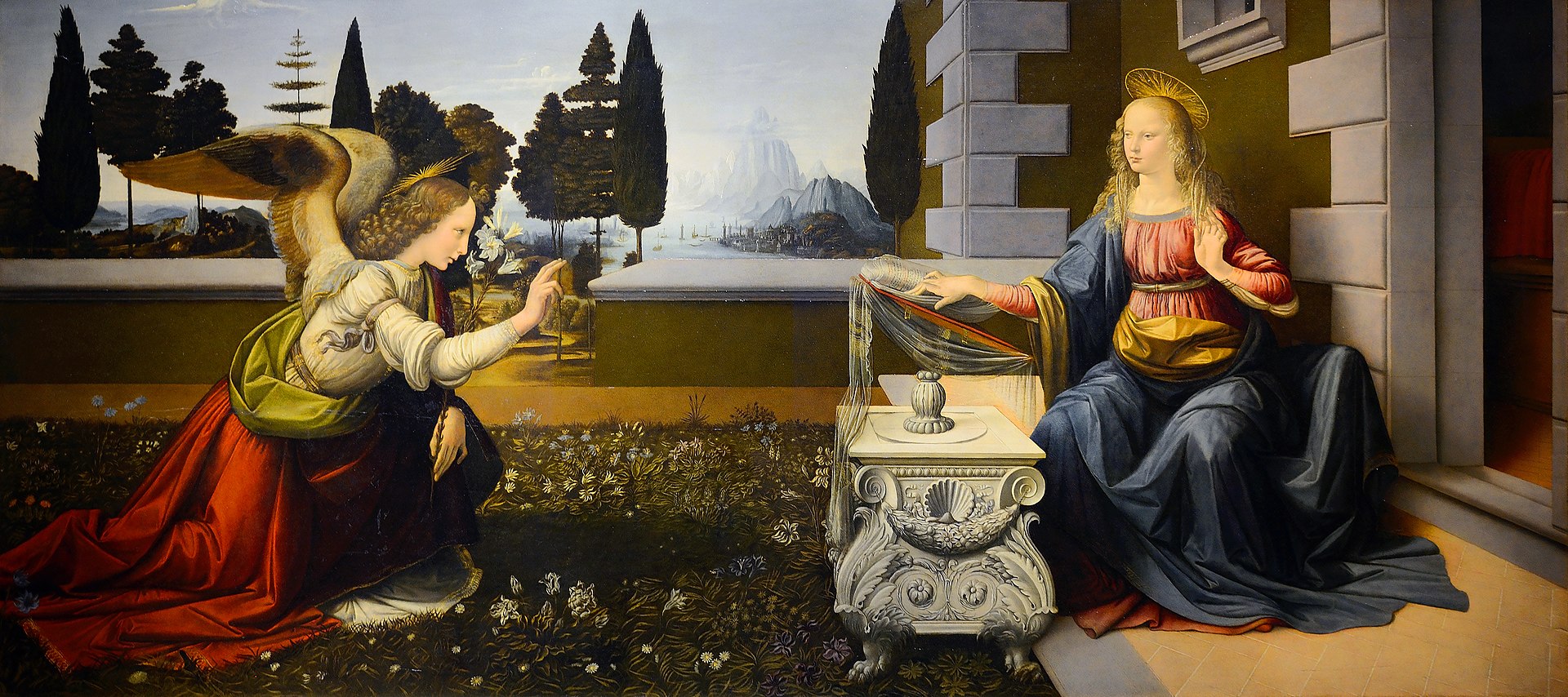 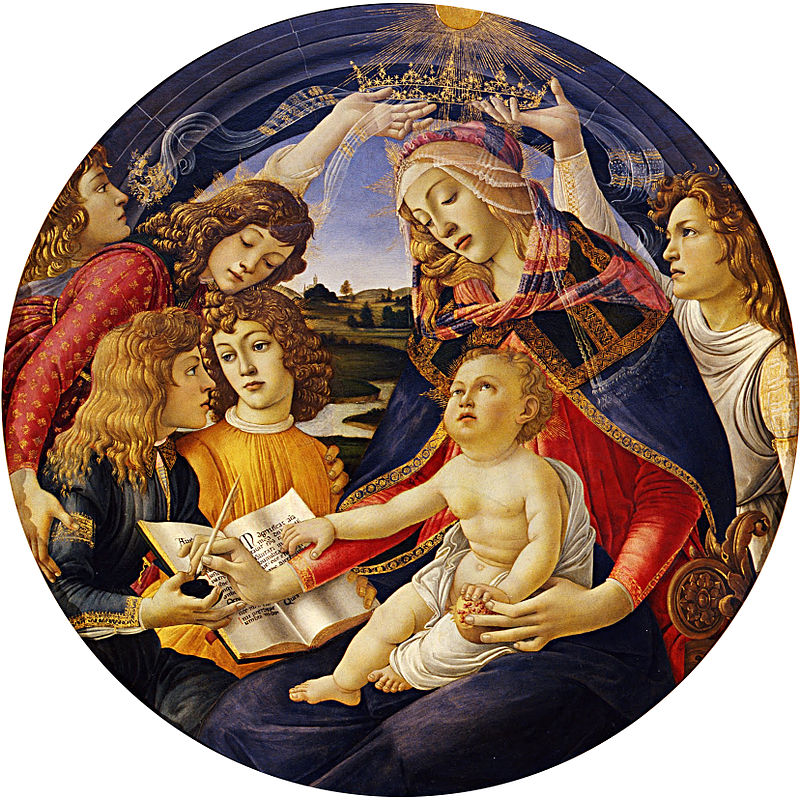 Αναγέννηση
Ιταλία
Ο Botticelli αποτελεί την πιο κλασική αναγεννησιακή έκφραση.
‘’Magnificat Madonna’’
 περ. 1483
Sandro Botticelli
Uffizi, Φλωρεντία
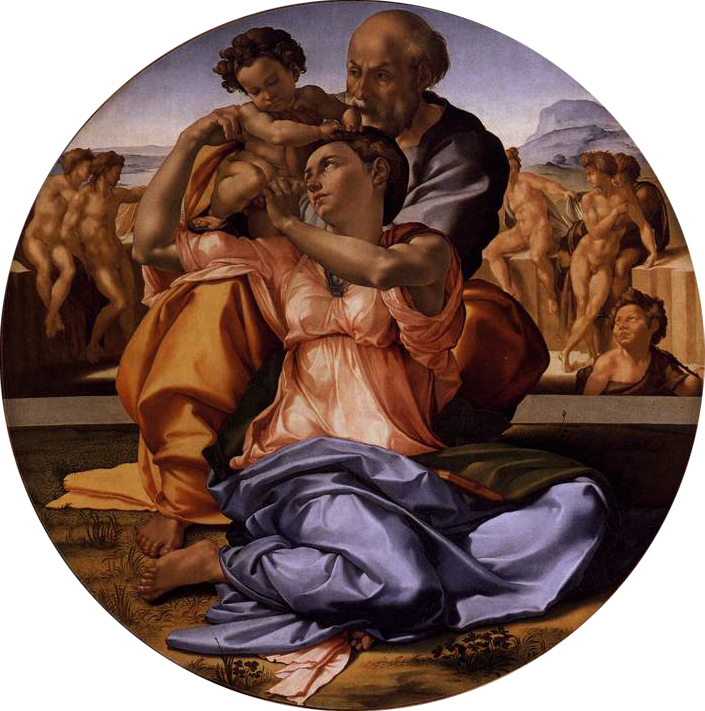 Αναγέννηση
Ιταλία
Το ζωγραφίζει όσο είναι στη Ρώμη και φιλοτεχνεί την Καπέλα Σιστίνα. Αντικατοπτρίζει και αυτό την αισθητική του : δυνατά σώματα, υγιή, που προβάλλουν τη δυναμική του ανθρώπου.
‘’Tondo Doni’’ 
1506-1508
Michelangelo Buonarroti  
Uffizi, Φλωρεντία
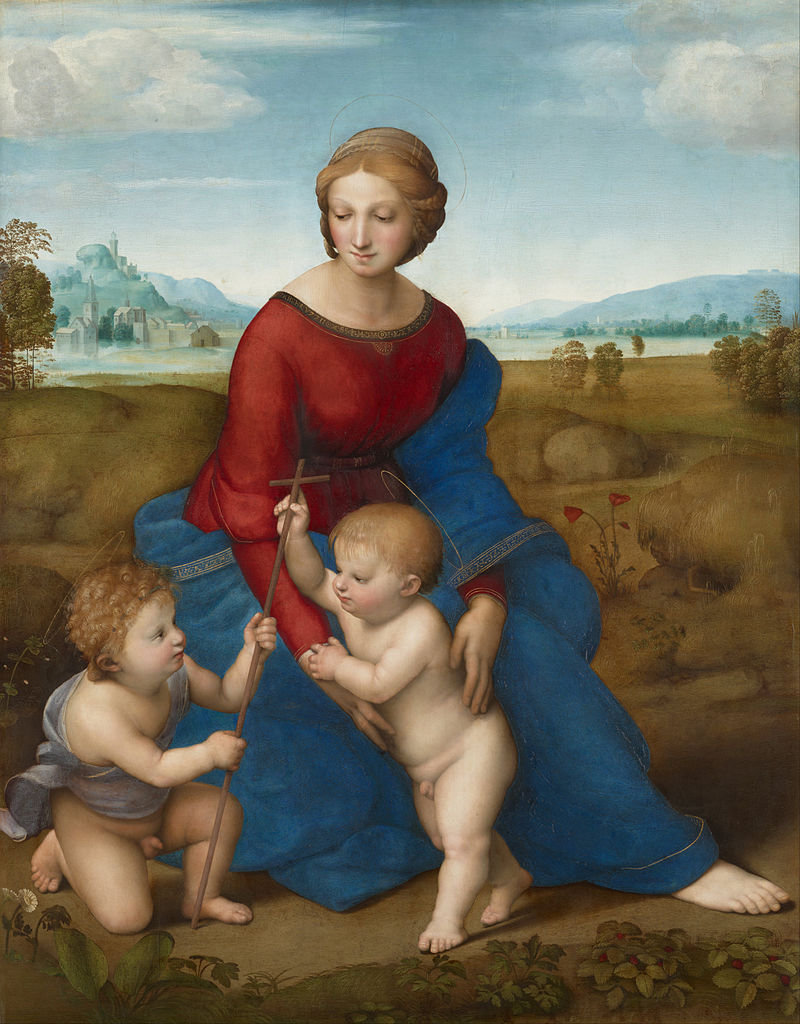 Αναγέννηση
Ιταλία
Χρησιμοποιεί την πυραμιδοειδή σύνθεση του Λεονάρντο για μέλη της Αγίας Οικογένειας.


Θεωρείται το αρτιότερο και πιο αντιπροσωπευτικό έργο της Αναγέννησης.
‘’Η Παρθένος του Λειμώνος’’
Περ. 1506
Raffaello Sanzio
Kunsthistorisches Museum, Βιέννη
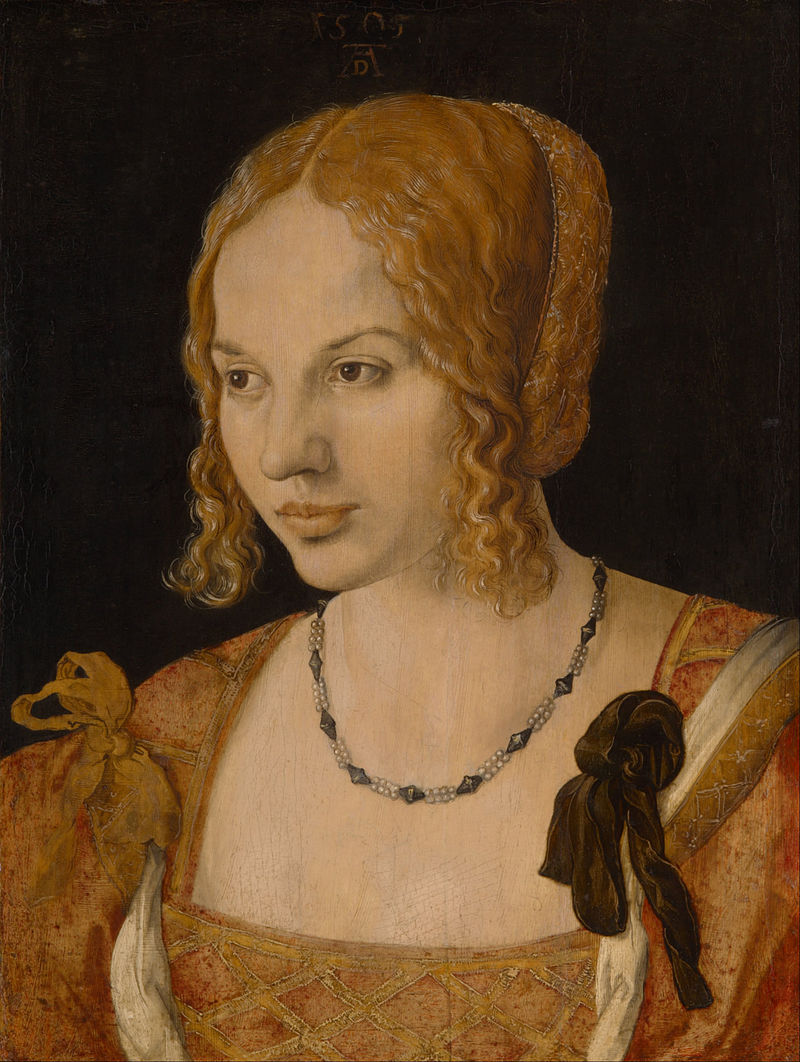 Γερμανική Αναγέννηση
Ο Ντύρερ έζησε στη Νυρεμβέργη,
 αλλά ταξίδεψε 2 φορές στην Ιταλία, όπου είδε τα έργα των Ιταλών αναγεννησιακών ζωγράφων. Επηρεάστηκε σαφώς από αυτά. 

Άλλος σοβαρός τομέας της τέχνης του είναι η χαρακτική. Θεωρείται ένας από τους μεγαλύτερους χαράκτες όλων των εποχών.
‘’Η Βενετσιάνα’’ 
1505
Albrecht Dürer  
Μουσείο Ιστορίας της Τέχνης, Βιέννη
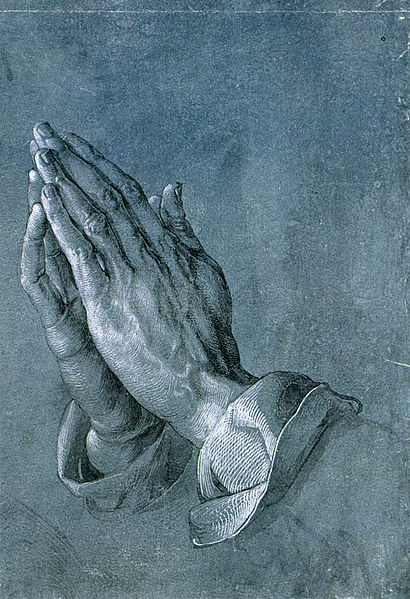 Πρόκειται μάλλον για το διασημότερο έργο του.
‘’Χέρια που προσεύχονται’’
περ.1508
Albrecht DürerΜουσείο Albertina, Βιέννη
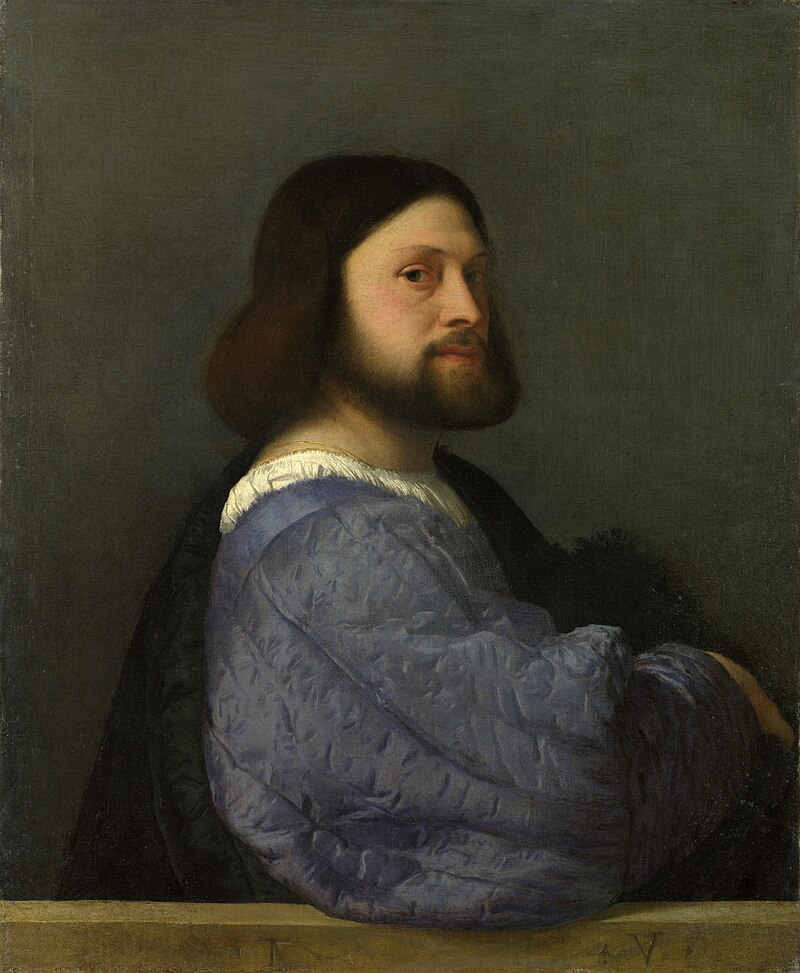 Ώριμη Αναγέννηση
Βενετία
‘’A Man with a Quilted Sleeve’’
(‘’Ένας άνδρας με καπιτονέ μανίκι’’)
περ. 1509 
Tiziano Vecellio  
National Gallery, Λονδίνο
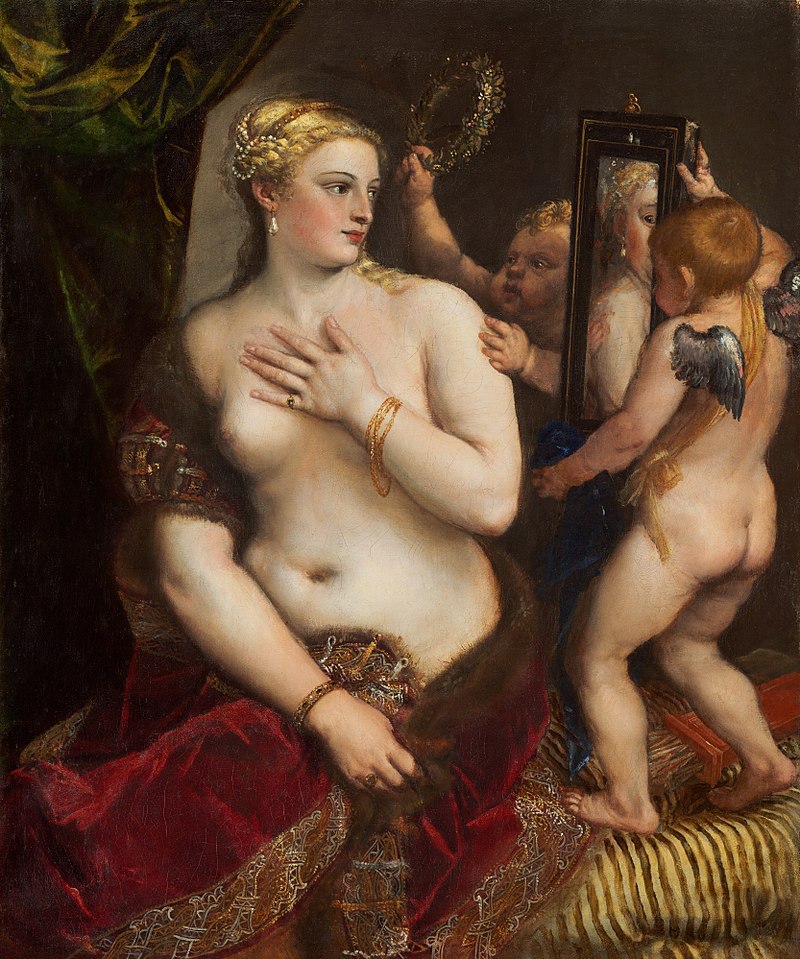 Ο Τιτσιάνο εργαζόταν σχεδόν αποκλειστικά με το χρώμα και θεωρείται σπουδαίος ‘’κολορίστας’’. 

Συνήθιζε να ξεκινά ένα έργο απλώνοντας μία μεγάλη ποσότητα χρώματος στην επιφάνεια του πίνακα, λειτουργώντας ως βάση για ό,τι θα σχεδίαζε πάνω από αυτή. Μετά την ολοκλήρωση των βασικών στοιχείων και μορφών του έργου, συχνά εγκατέλειπε τον πίνακα, ακόμα και για μερικούς μήνες, χωρίς να τον παρατηρεί. Αργότερα επανερχόταν και συνέχιζε το έργο του με μεγαλύτερη προσοχή, εφαρμόζοντας συμπαγείς επιστρώσεις χρώματος. Στα τελικά στάδιά του, εναρμόνιζε τα χρώματα μεταξύ τους, χρησιμοποιώντας πιο συχνά τα δάχτυλά του και λιγότερο κάποιο χρωστήρα.
‘’Αφροδίτη στον Καθρέφτη’’
1554-1555 
Tiziano Vecellio  
National Gallery of Art, Washington
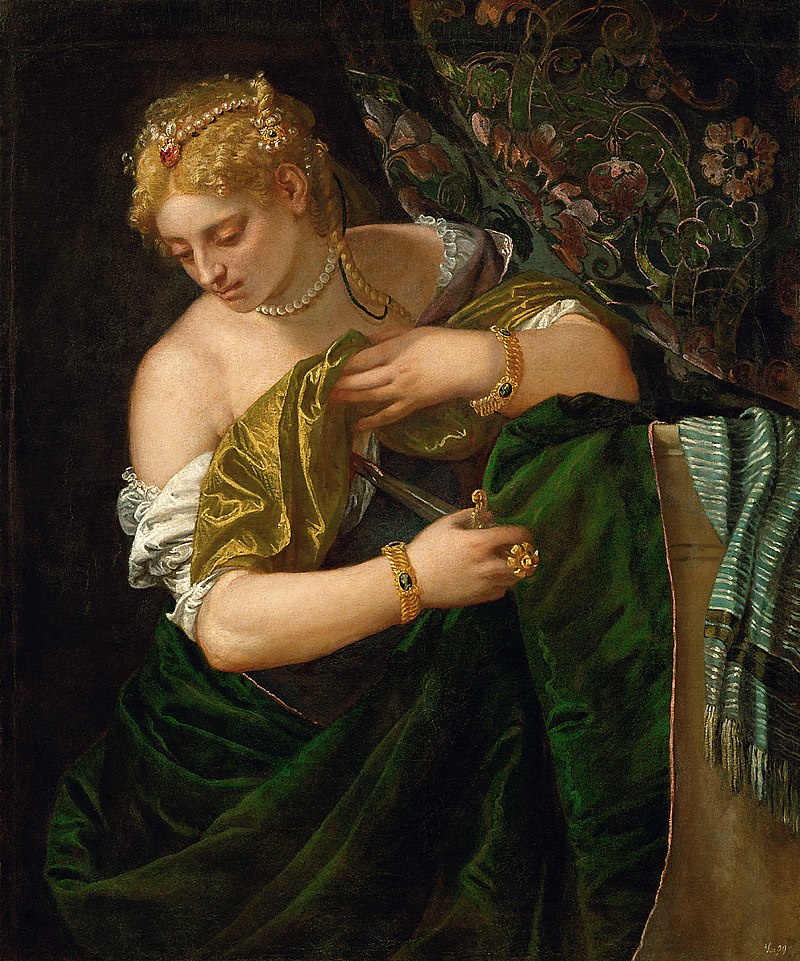 Ώριμη Αναγέννηση
-
Βενετική Σχολή
Η Λουκρητία είναι ένα θρυλικό πρόσωπο της ιστορίας της Αρχαίας Ρώμης. Σύμφωνα με την παράδοση, ο βιασμός και ο συνακόλουθος θάνατός της ξεκίνησαν μία σειρά από γεγονότα, που οδήγησαν στην πτώση της βασιλείας και την εγκαθίδρυση του δημοκρατικού πολιτεύματος.
‘’Λουκρητία’’
1580
Veronese Kunsthistorisches Museum, Βιέννη
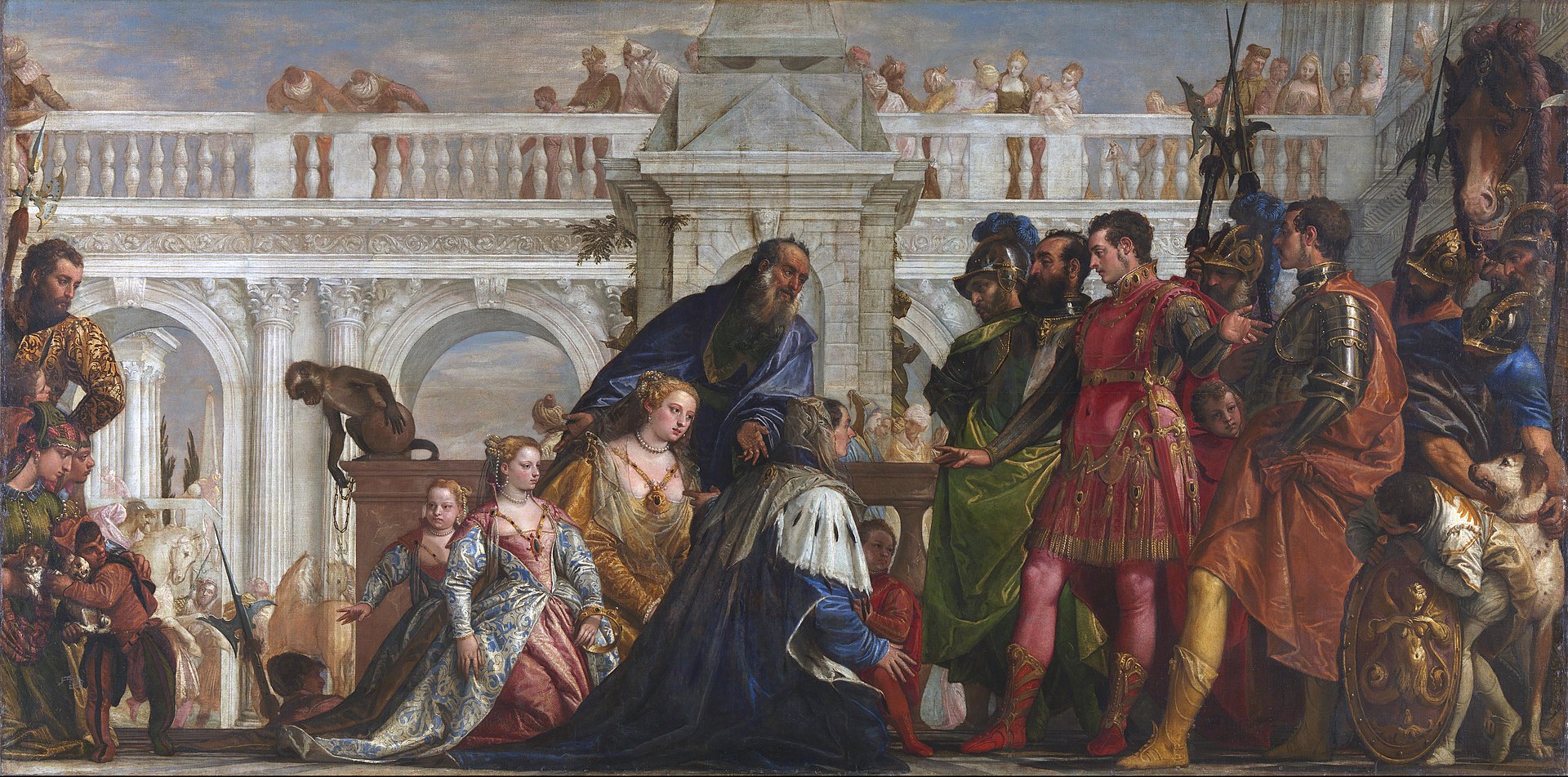 ‘’Η Οικογένεια του Δαρείου ενώπιον του Αλεξάνδρου και του Ηφαιστίωνα μετά τη μάχη στην Ισσό’’
1565 
Veronese
National Gallery, Λονδίνο
Ώριμη Αναγέννηση, Βενετική Σχολή, Μανιερισμός
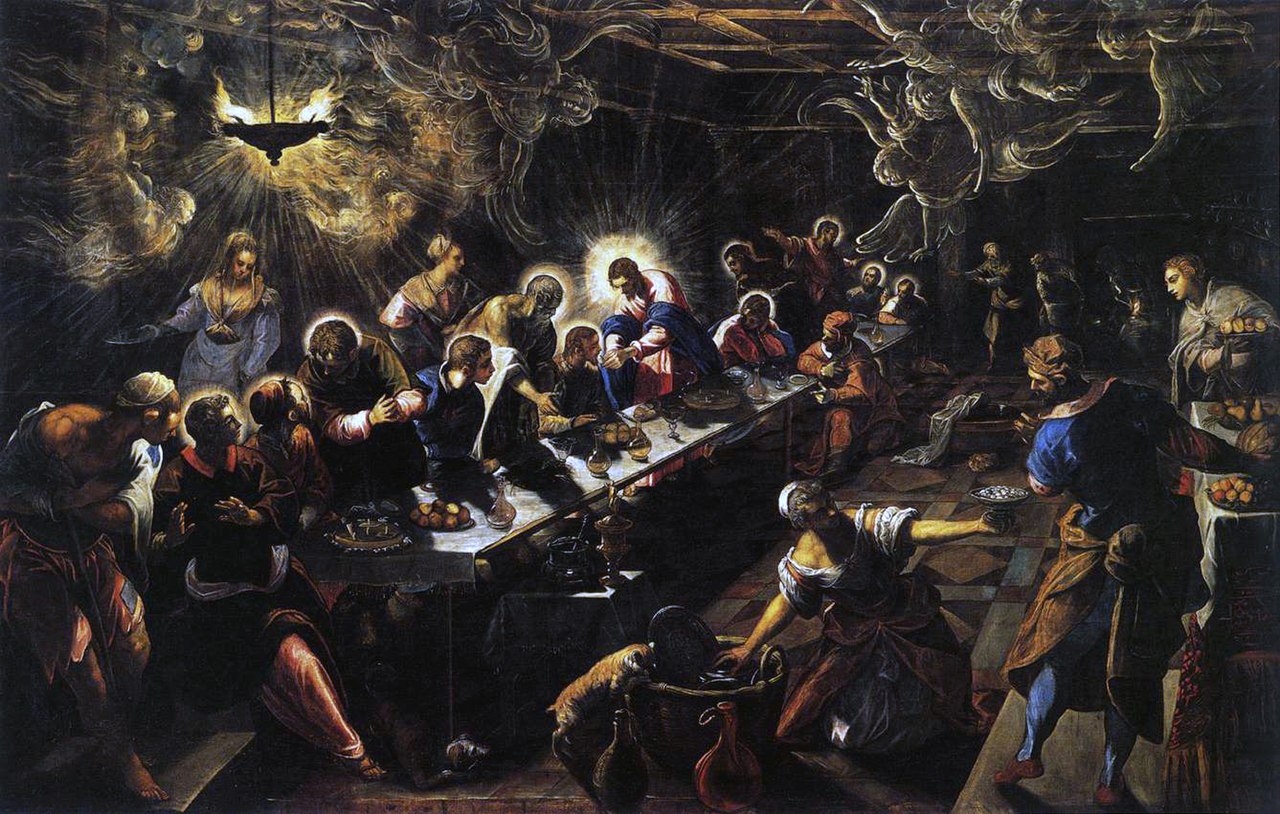 ‘’Ο Μυστικός Δείπνος’’, 1592/94, Tintoretto 
Βασιλική San Giorgio Maggiore, Βενετία
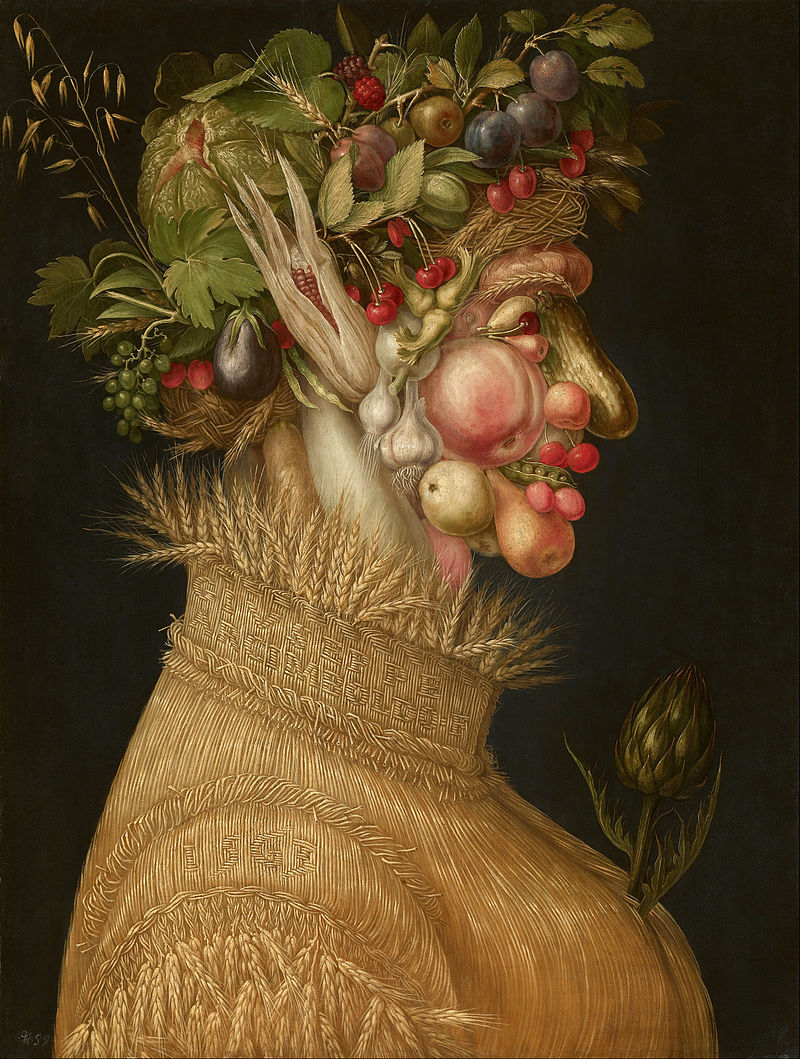 Μανιερισμός
‘’Καλοκαίρι’’
1563 
Giuseppe Arcimboldo
Kunsthistorisches Museum, Βιέννη
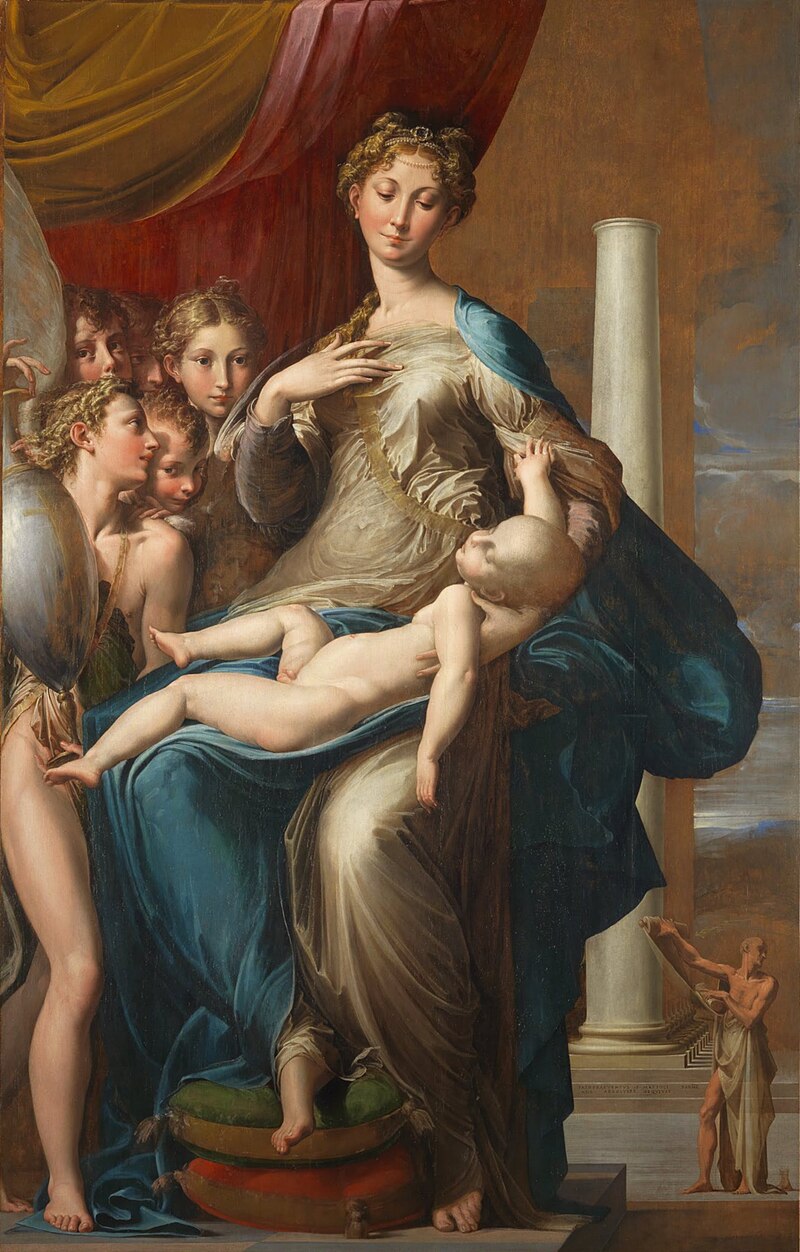 Μανιερισμός
Ο όρος ’’μανιέρα’’ οφείλεται στον Βαζάρι, τον πρώτο ιστορικό τέχνης (16ος αι.) και πρωτοχρησιμοποιήθηκε κατά τον Α' Παγκόσμιο Πόλεμο για να περιγράψει την καλλιτεχνική έκφραση του 16ου  αι. που κινήθηκε ανάμεσα στην Αναγέννηση και στο Μπαρόκ. 

Ο όρος υποδηλώνει τη χαρακτηριστική πινελιά ενός ζωγράφου που δεν ακολουθεί τον κανόνα της μίμησης της φύσης.
‘’Η Παναγία με τον μακρύ λαιμό’’
1534-35 
Parmigianino 
Πινακοθήκη  Uffizi
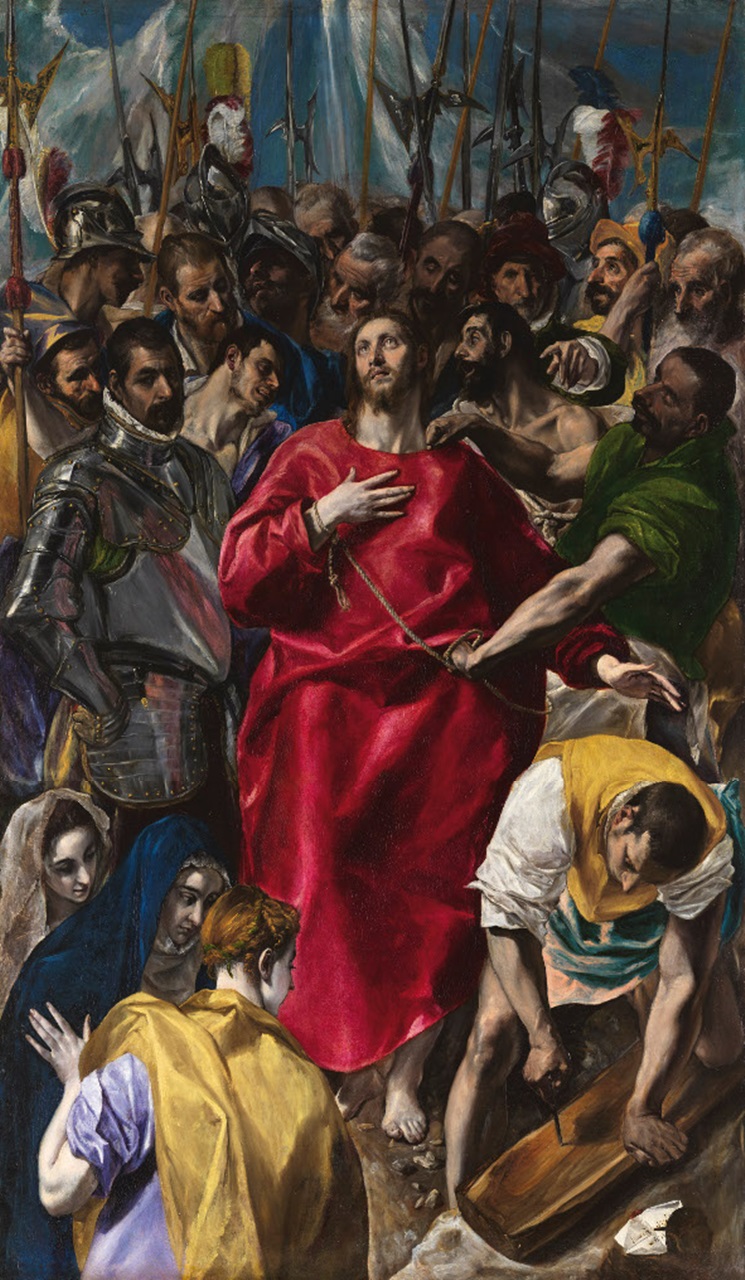 Μανιερισμός
-
‘’Ισπανική Αναγέννηση’’
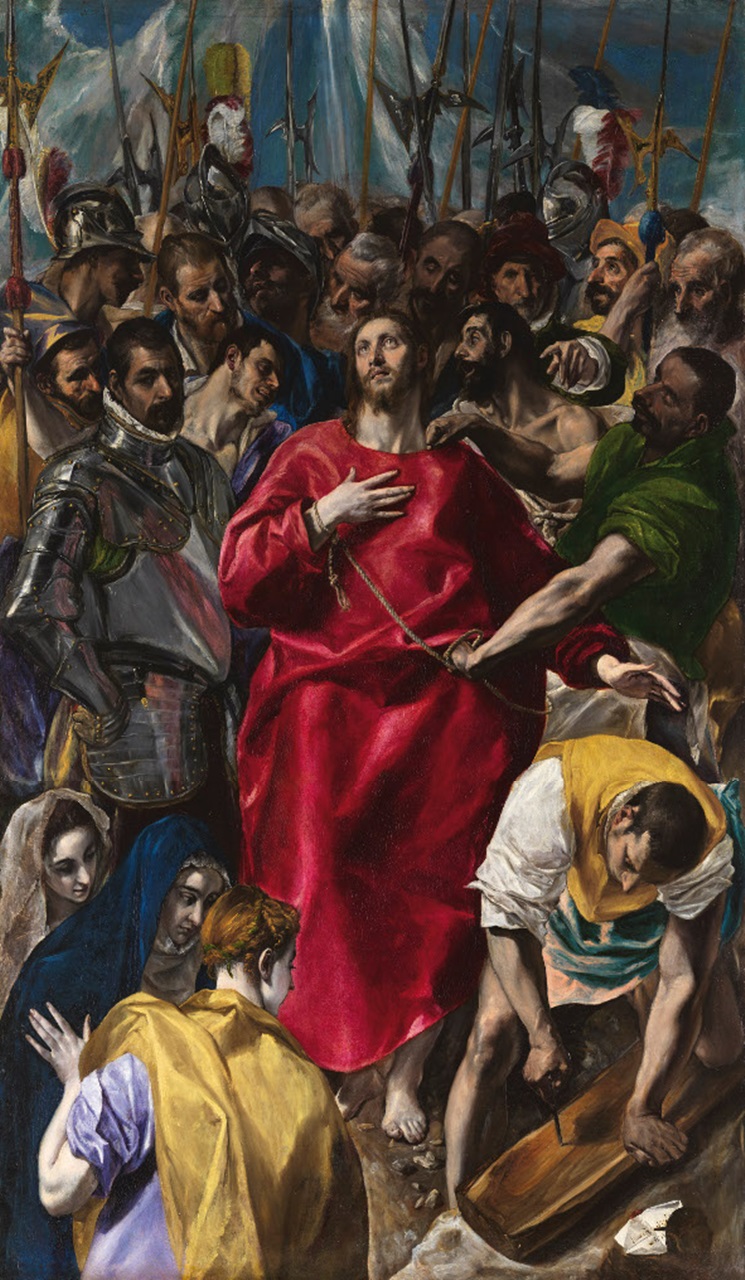 ‘’El Espolio’’
‘’Διαμερίσαντο τα ιμάτια του Χριστού’’
 1577–1579
 El Greco
Καθεδρικός ναός του Τολέδο
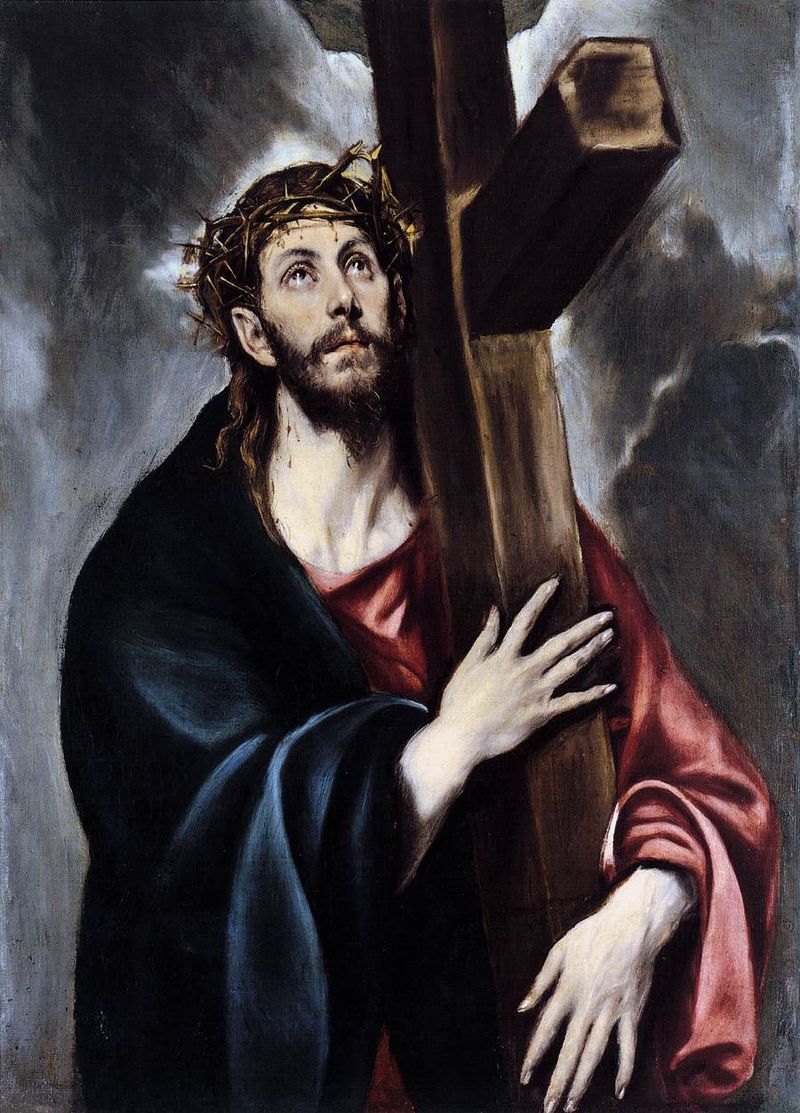 ‘’Ο Χριστός  φέρων  τον Σταυρό’’
1580 
Δομήνικος Θεοτοκόπουλος
Μητροπολιτικό Μουσείο, Νέα Υόρκη
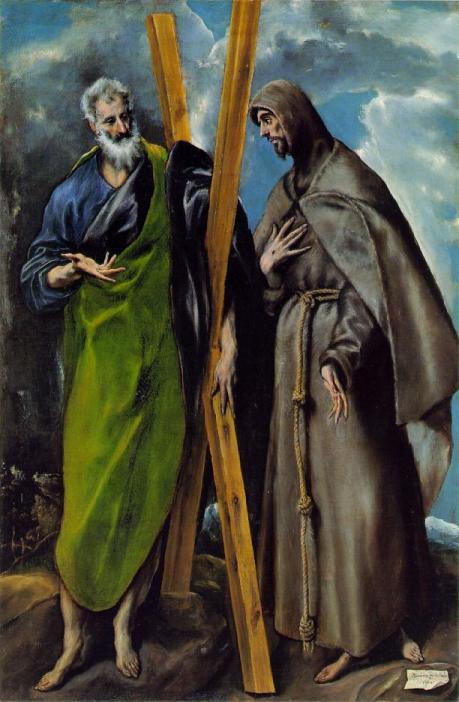 ‘’Ο Άγιος Ανδρέας και ο Άγιος Φραγκίσκος’’ 
1587-1598
Δομήνικος Θεοτοκόπουλος
Μουσείο Πράδο, Μαδρίτη
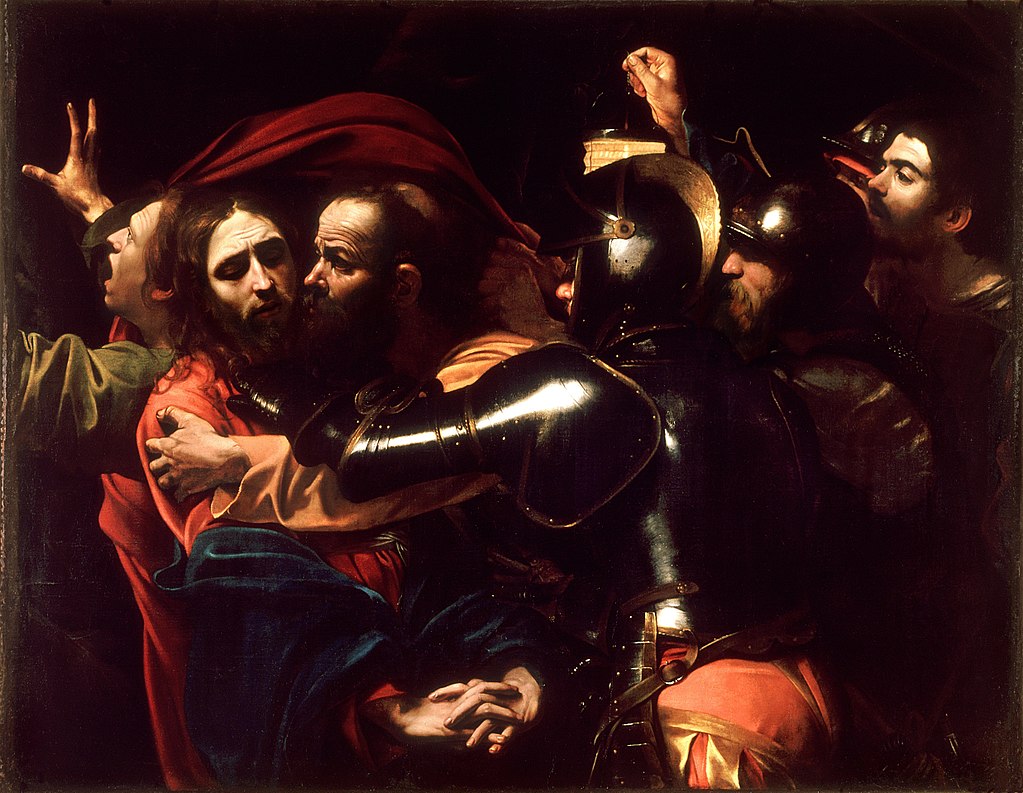 Μπαρόκ
Η τεχνική του 
Chiaroscuro χρησιμοποιεί την έντονη αντίθεση φωτός και σκιάς σε ένα πίνακα. Με τον τρόπο αυτόν οριοθετούνται οι μορφές, όχι με περίγραμμα.
Ο Καραβάτζιο είναι από του πρώτους που τη χρησιμοποιεί.
‘’Η Σύλληψη του Ιησού’’
 1602
Caravaggio
National Gallery of Ireland, Δουβλίνο
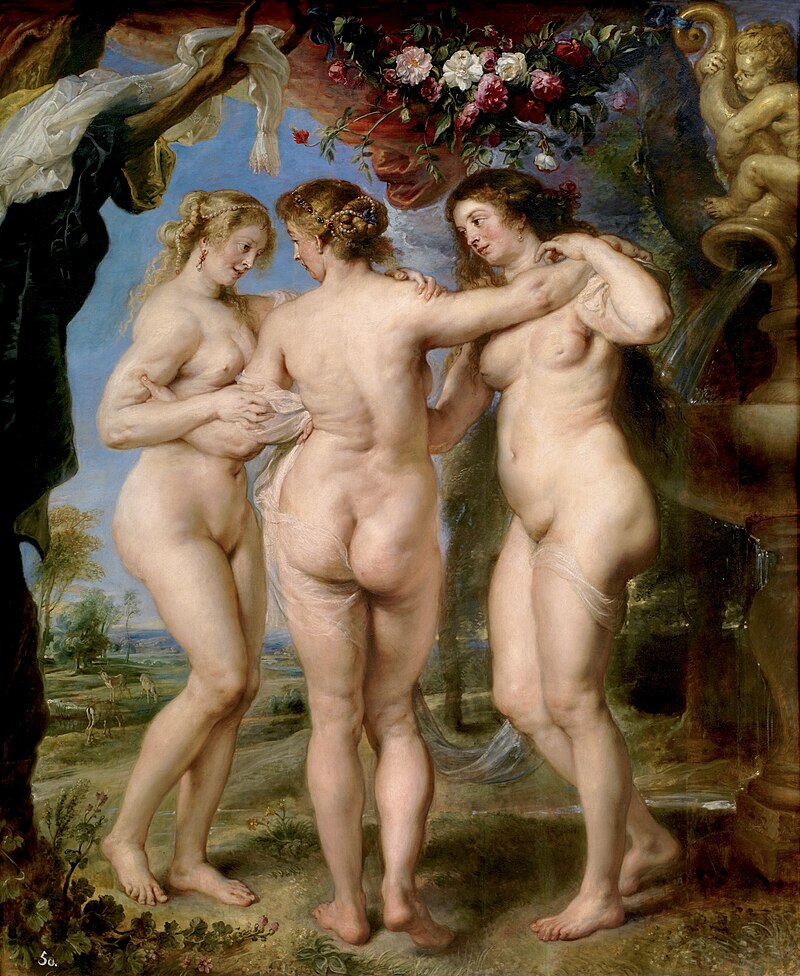 Μπαρόκ
‘’Οι Τρεις Χάριτες’’
1635
Peter Paul Rubens 
Μουσείο Prado, Μαδρίτη
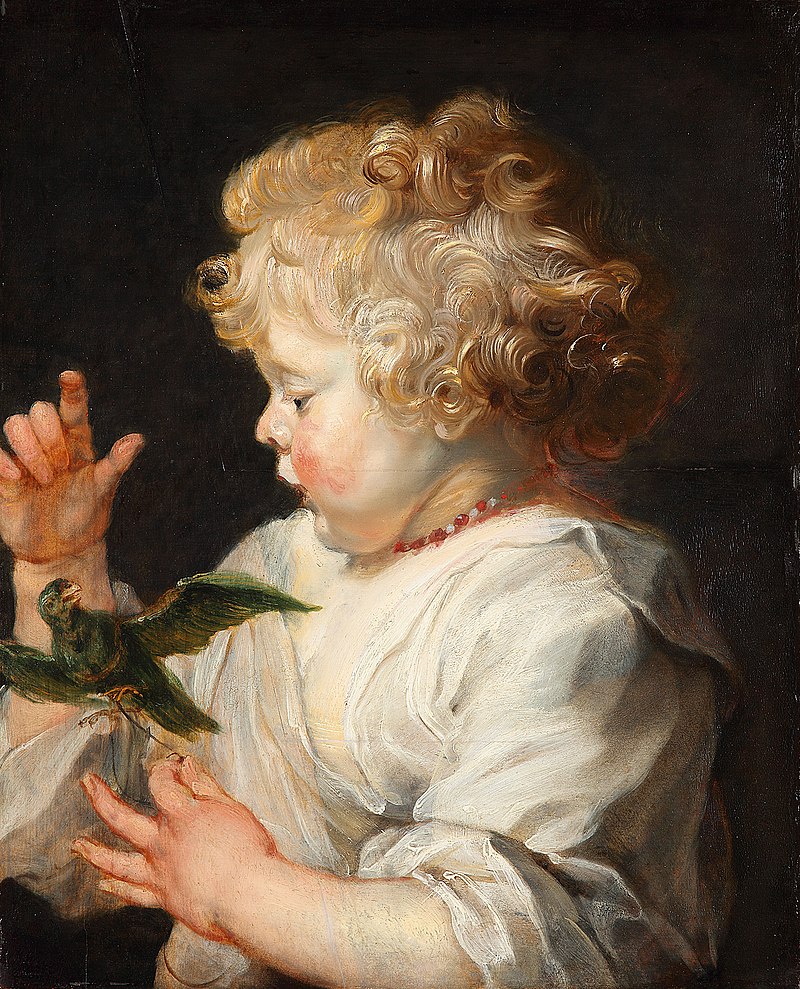 Μπαρόκ
‘’Child with a bird’’
Αρχική δημιουργία 1614 – 1625
Επεξεργασία εκ νέου μετά το 1625
Peter Paul Rubens 
 Gemäldegalerie, Βερολίνο
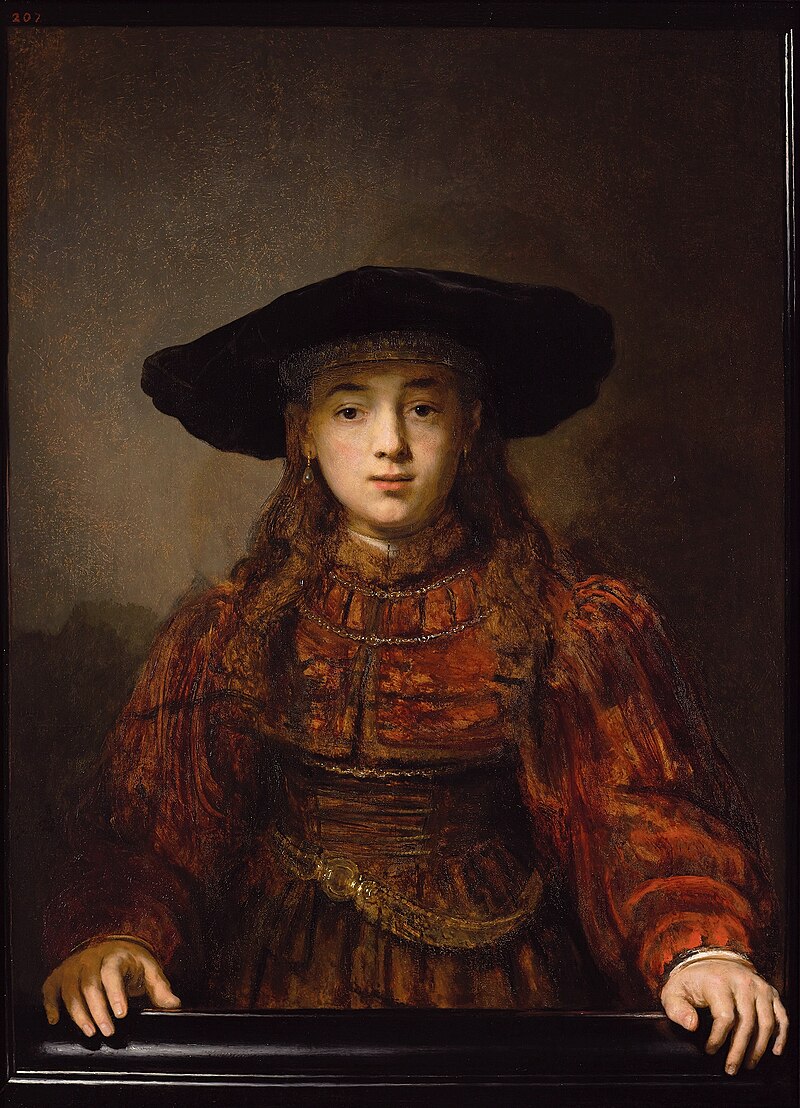 Ολλανδικό 
Μπαρόκ
‘’The Girl in a Picture Frame’’
1641
Rembrandt van RijnRoyal Castle, Βαρσοβία, Πολωνία
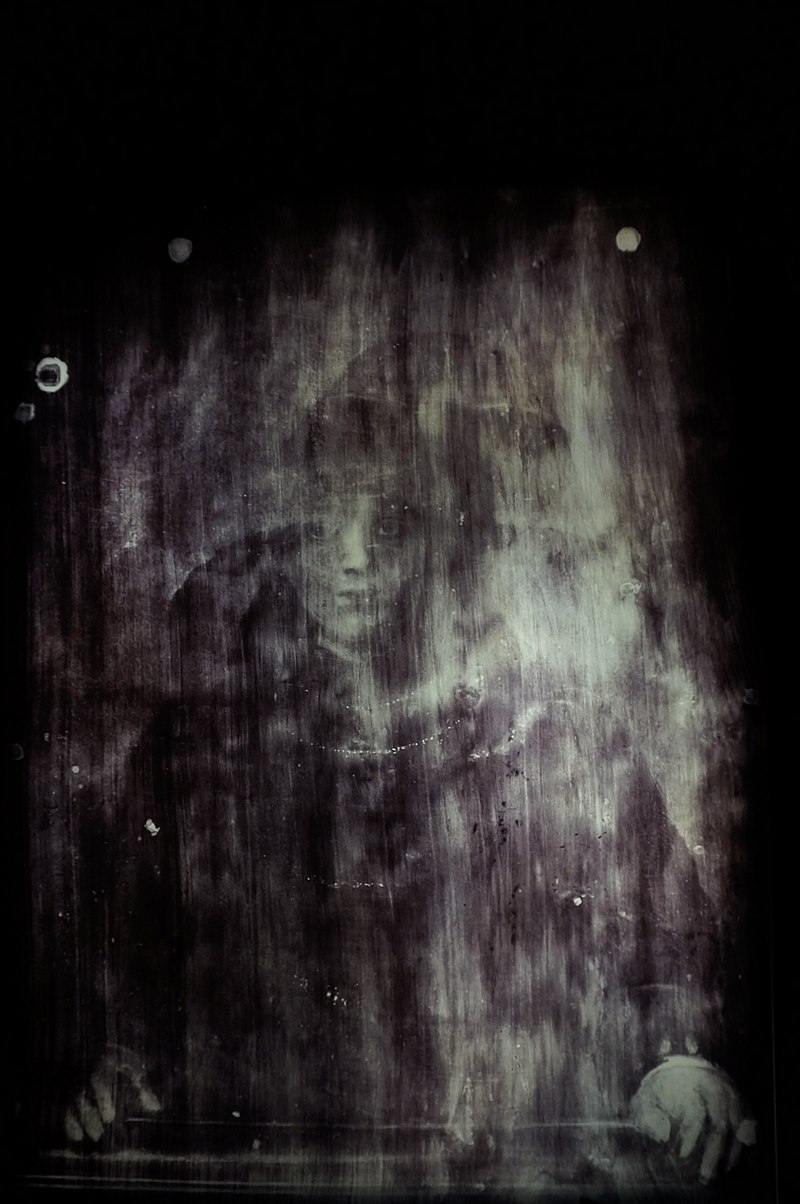 Ίχνη της αρχικής σύνθεσης εντοπίστηκαν 
με ακτίνες Χ πριν τις εργασίες συντήρησης.
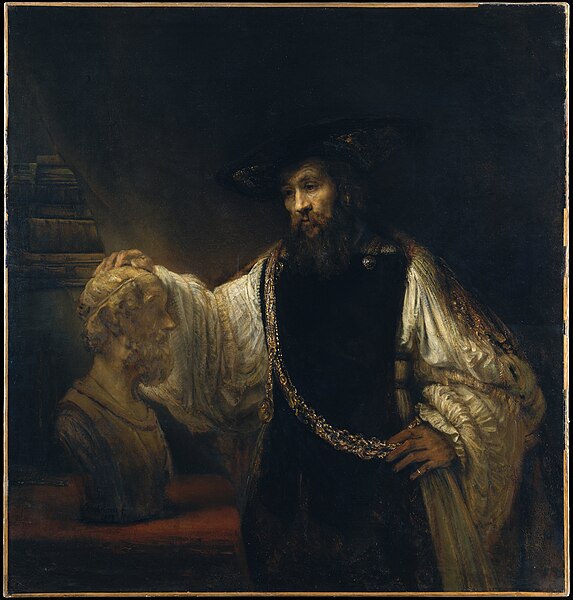 Ολλανδικό 
Μπαρόκ
‘’Ο Αριστοτέλης με την προτομή του Ομήρου’’
1653 
Rembrandt van Rijn 
Metropolitan Museum of Art, 
Νέα Υόρκη
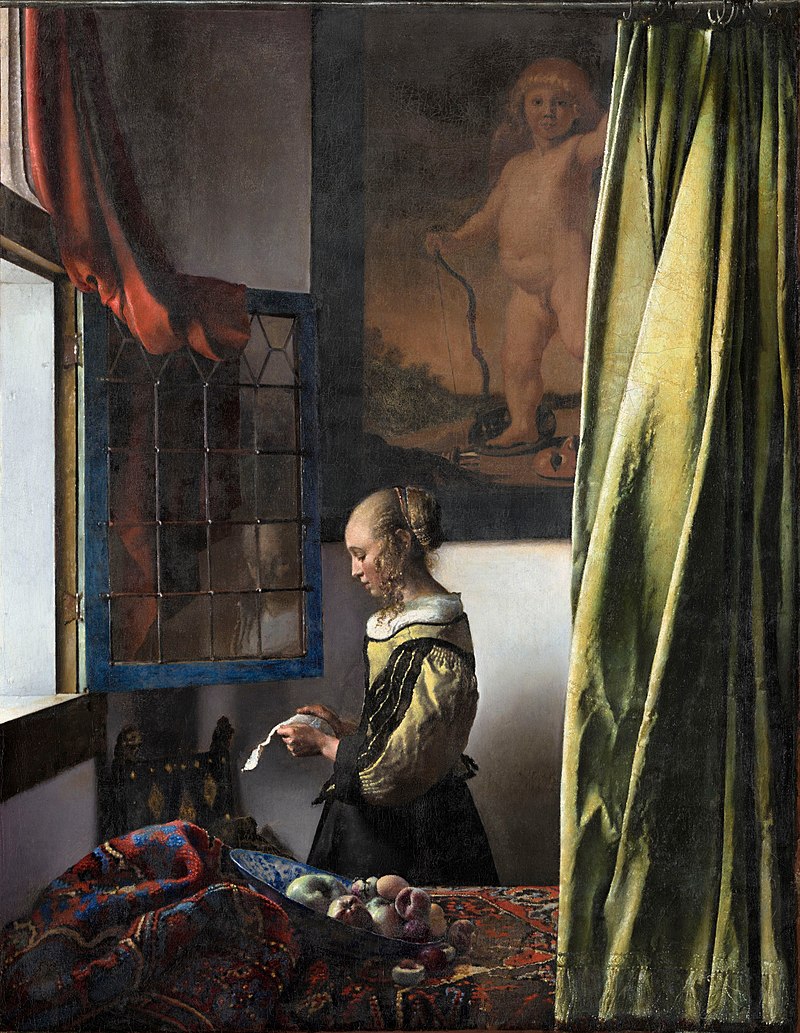 Ολλανδικό 
Μπαρόκ ;;;
‘’Η Γυναίκα διαβάζει στο παράθυρο’’ 
1657/59 
Johannes Vermeer, 
Gemäldegalerie Alte Meister, Δρέσδη
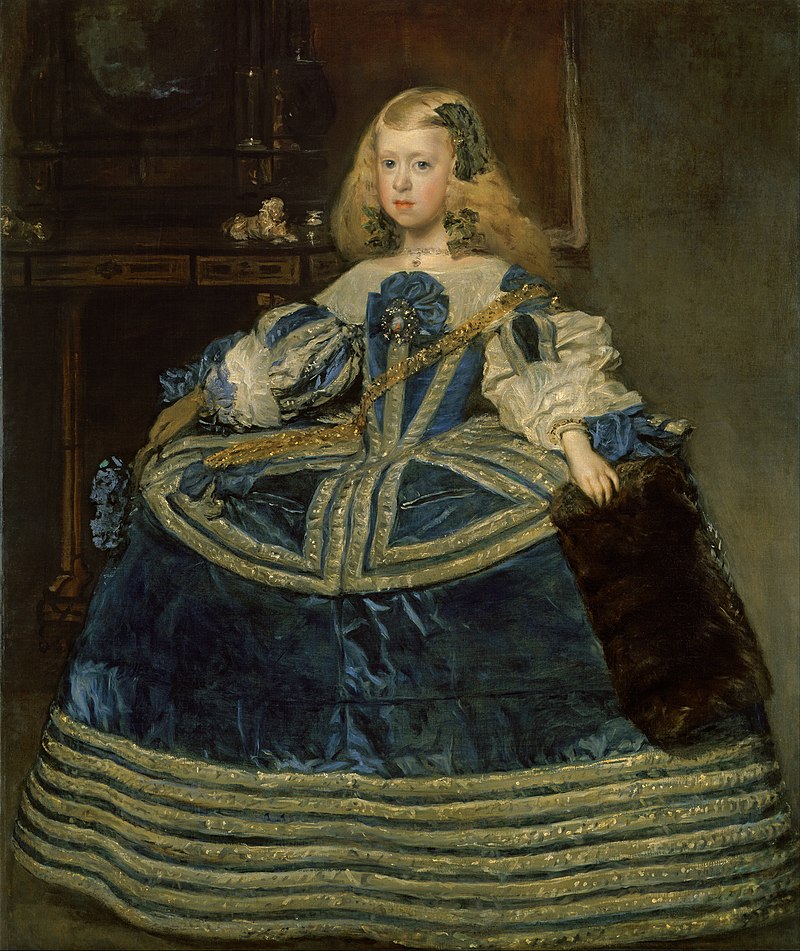 Ισπανικό
Μπαρόκ
‘’Πορτραίτο της οκτάχρονης  Infanta Margarita Teresa με μπλε φόρεμα’’
1659
Diego Velázquez Kunsthistorisches Museum, Βιέννη
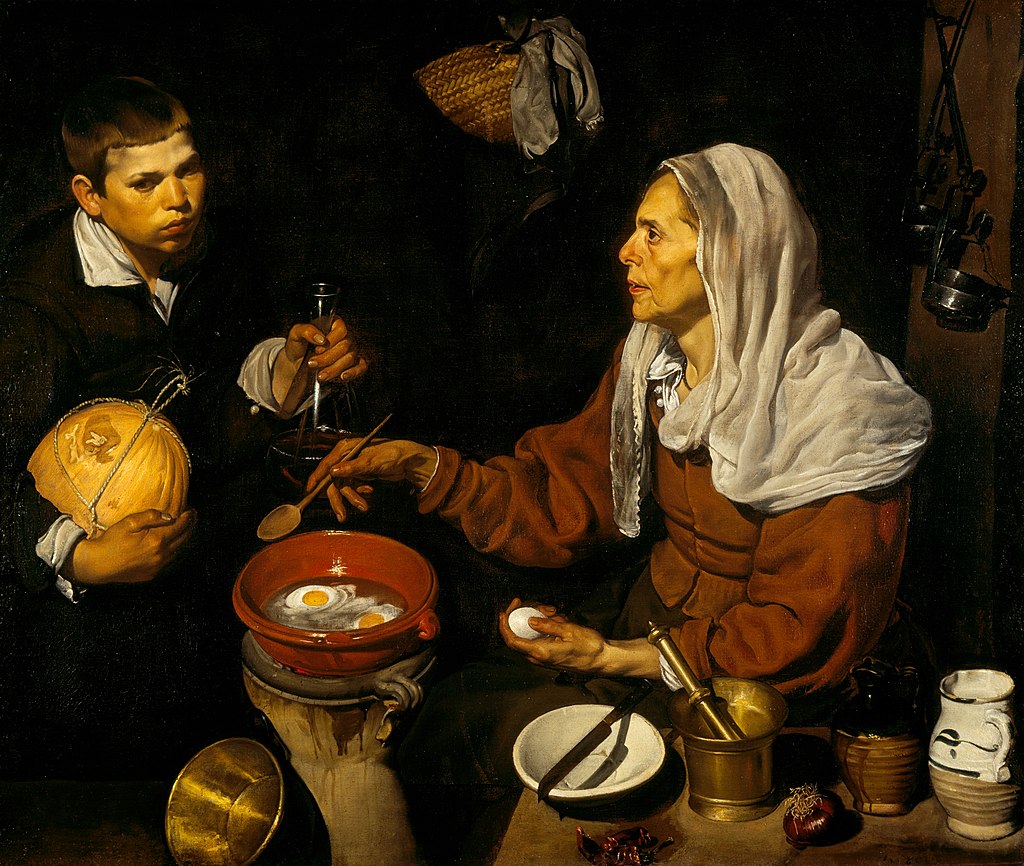 Ισπανικό
Μπαρόκ
‘’Ηλικιωμένη γυναίκα τηγανίζει αυγά’’
1618
Diego Velázquez  
National Gallery of Scotland, Εδιμβούργο.
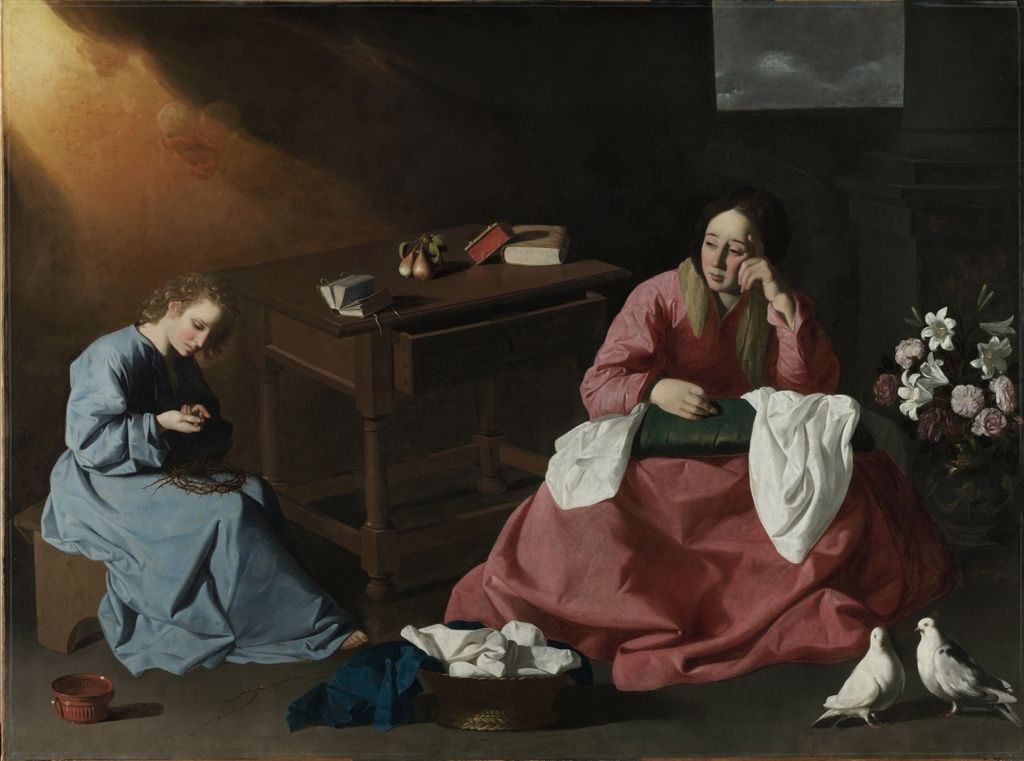 Ισπανικό
Μπαρόκ
‘’Το σπίτι της Ναζαρέτ’’
1630
Zurbarán (Φρανθίσκο ντε Θουρμπαράν)
Museum of Art, Κλήβελαντ, Οχάιο
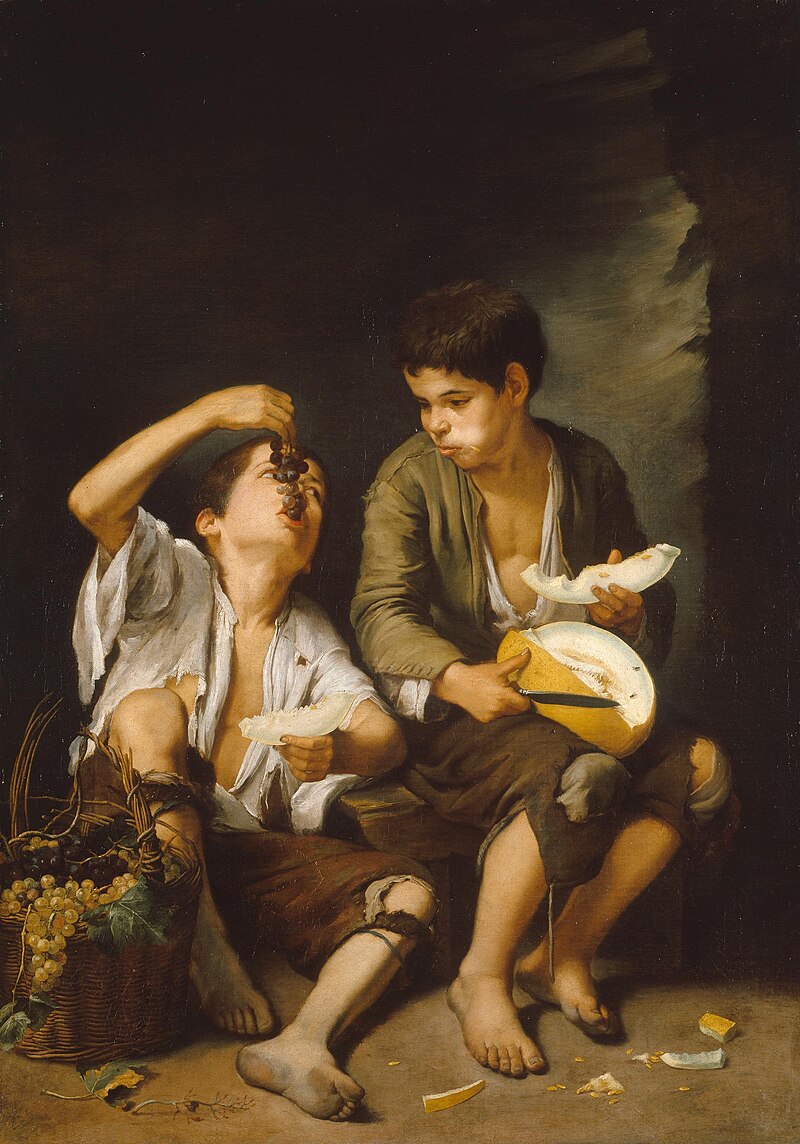 Ισπανικό
Μπαρόκ
‘’Αγόρια που τρώνε σταφύλια και πεπόνι’’
1646
Murillo
Παλαιά Πινακοθήκη, Μόναχο
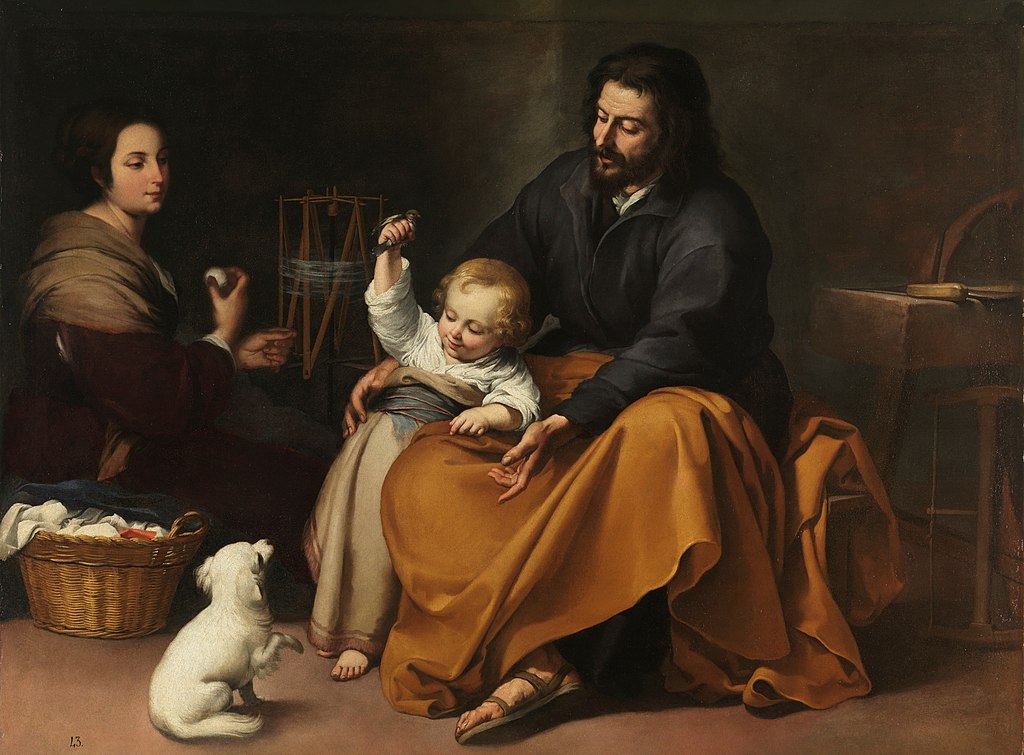 Ισπανικό
Μπαρόκ
‘’Η Αγία Οικογένεια του μικρού πουλιού’’
 1650
Μουρίγιο
Μουσείο του Πράδο, Μαδρίτη
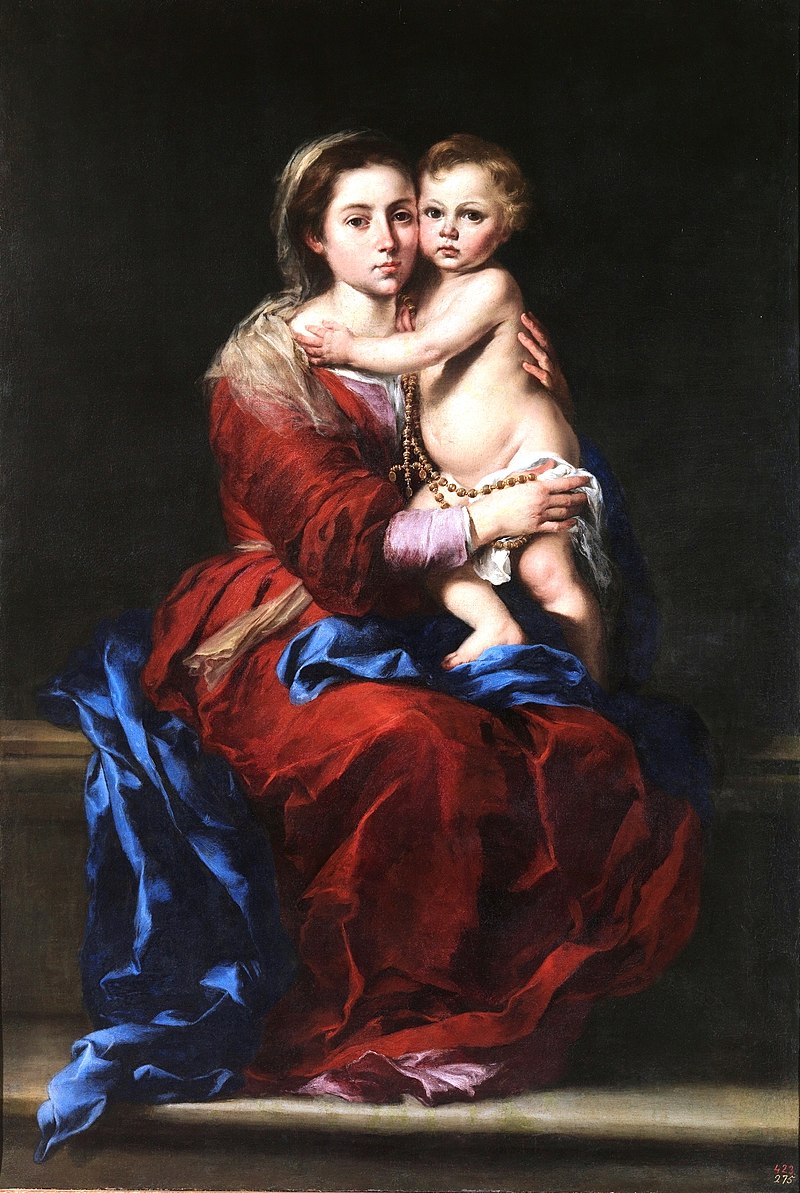 Ισπανικό
Μπαρόκ
‘’Παρθένος και Βρέφος με ροζάριο’’
1650/55 
Μουρίγιο
Μουσείο του Πράδο, Μαδρίτη
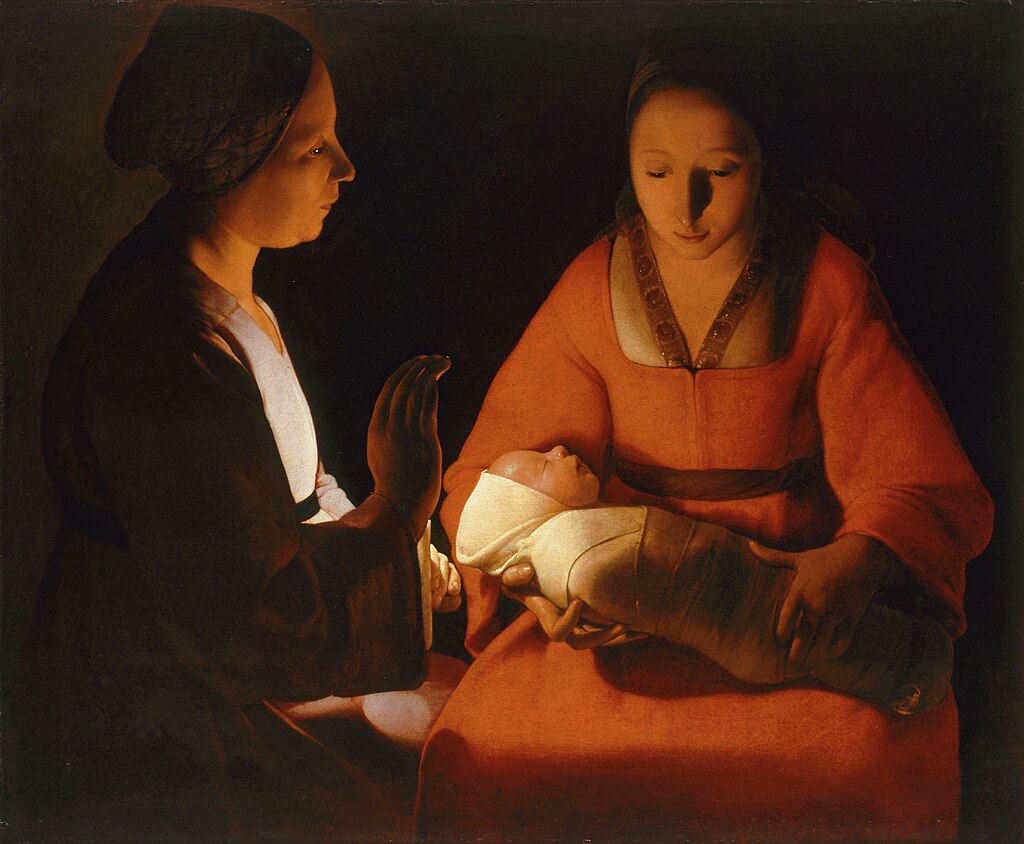 Γαλλικό
Μπαρόκ
‘’Ο Νεογέννητος Χριστός’’ 
1645–1648, Georges de La Tour
Μουσείο Καλών Τεχνών της Ρεν, Γαλλία
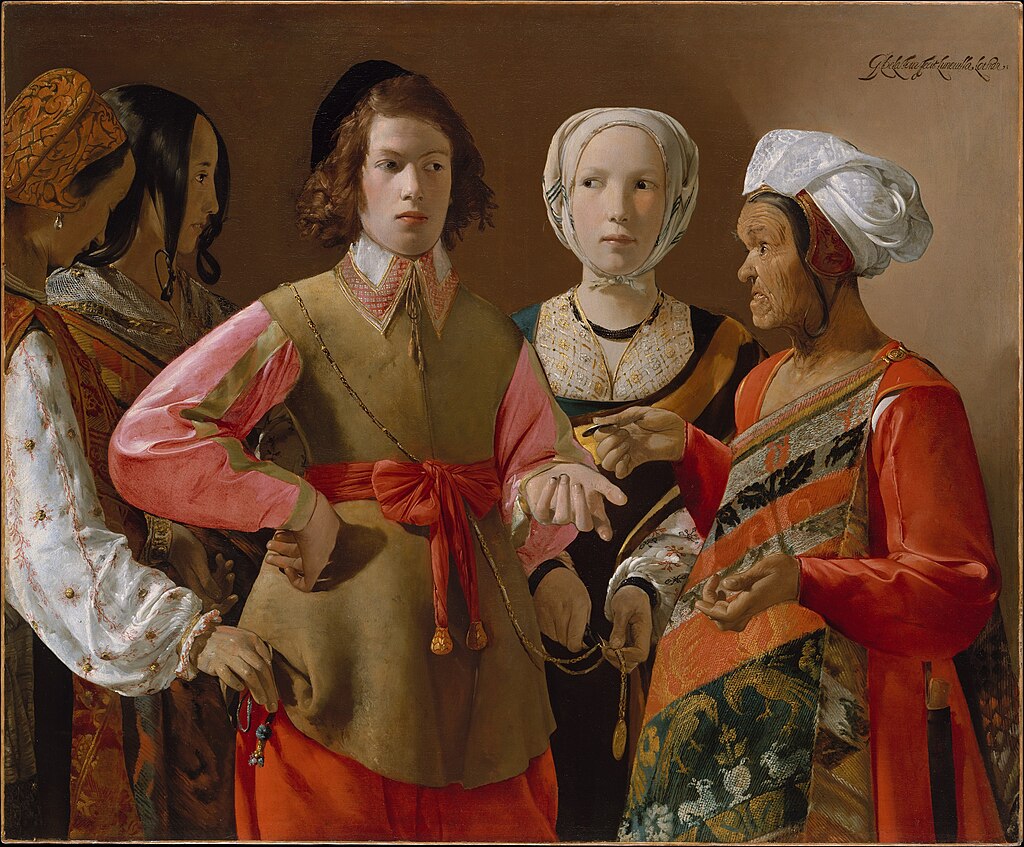 Γαλλικό
Μπαρόκ
‘’Η Μάντισσα’’
1635, Georges de La Tour  
Metropolitan Museum of Art, Νέα Υόρκη
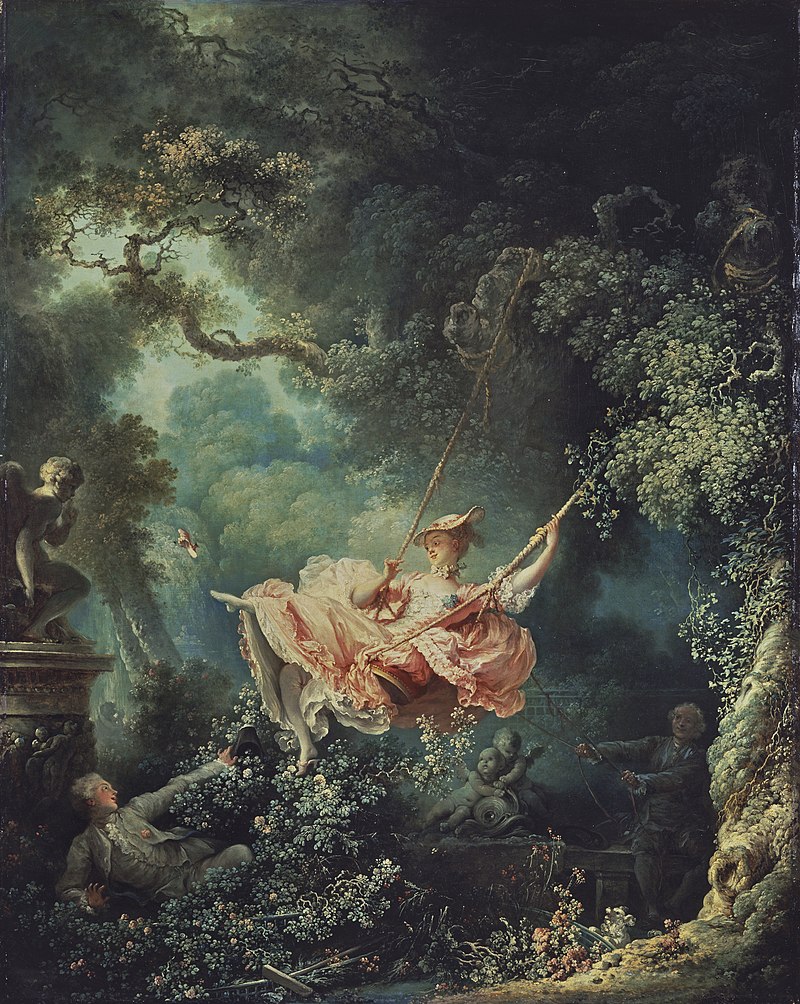 Ροκοκό
‘’Οι ευτυχισμένες συμπτώσεις της κούνιας’’
1767
Jean-Honoré Fragonard
Wallace Collection, Λονδίνο
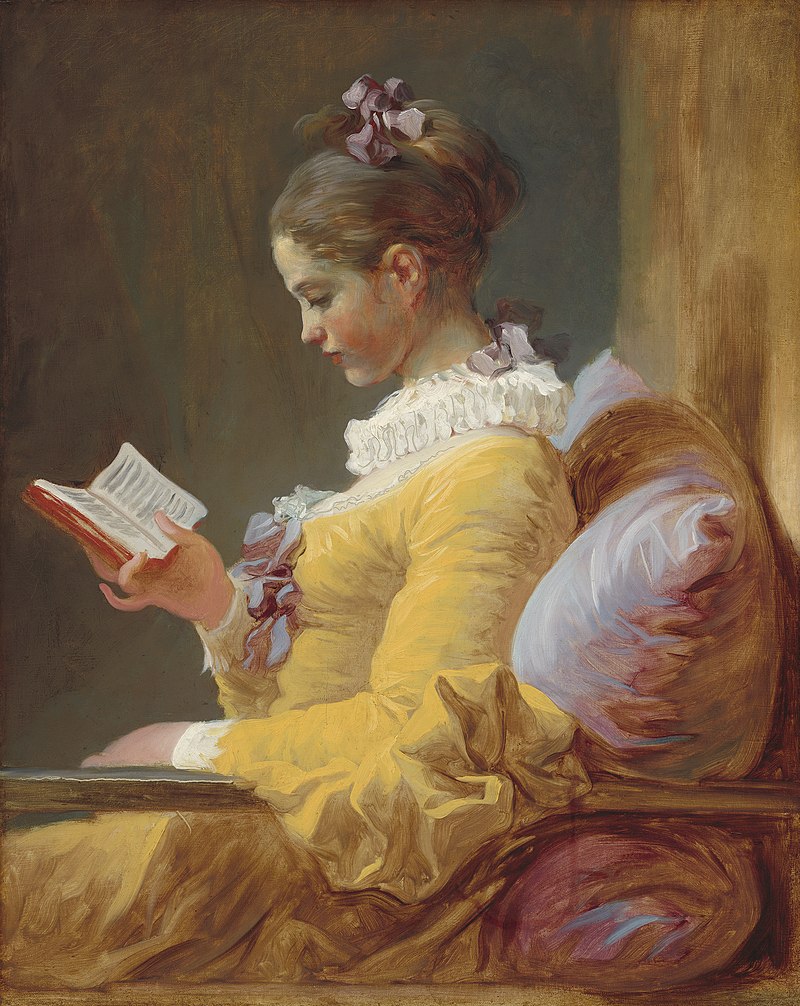 Ροκοκό
‘’Η Αναγνώστρια’’
1770/72
Jean-Honoré Fragonard
National Gallery of Art, Ουάσιγκτον, Η.Π.Α.
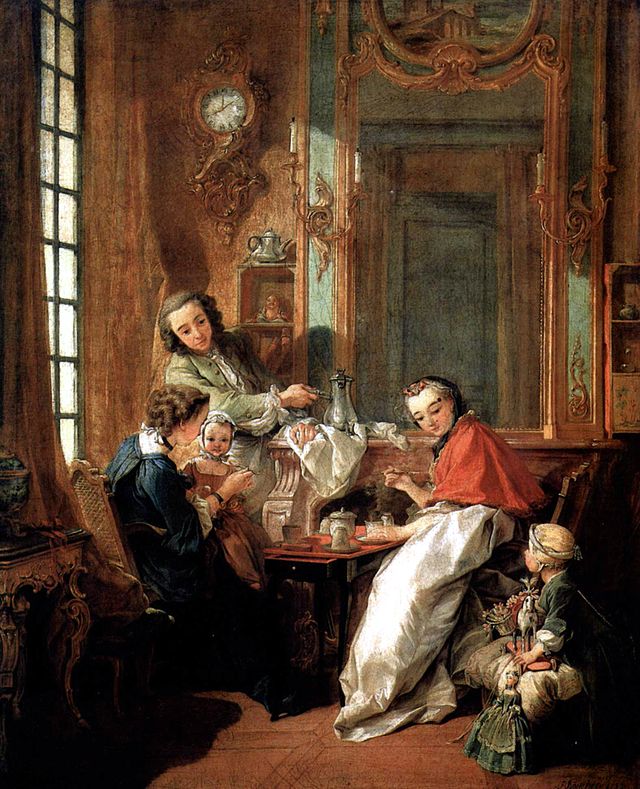 Ροκοκό
Απεικονίζεται ένα ακανόνιστο                     εσωτερικό ενός γαλλικού αστικού σπιτιού μιας οικογένειας τον 18ο αι.

Το πορσελάνινο αγαλματίδιο  
και το βάζο 
προσθέτουν μια νότα κινεζική,
που τότε προτιμούσαν πολύ. 

Ετυμολογία του όρου rococo  :

 rocaille (< roc < λατινικά rocca) 
+ 
 barroco (πορτογαλικά)
= και τα δύο σημαίνουν : ακανόνιστη πέτρα, δηλαδή όχι λεία, επεξεργασμένη, αλλά φυσική με εξογκώματα
‘’Το Γεύμα’’
1739 
François Boucher
 Μουσείο Λούβρου
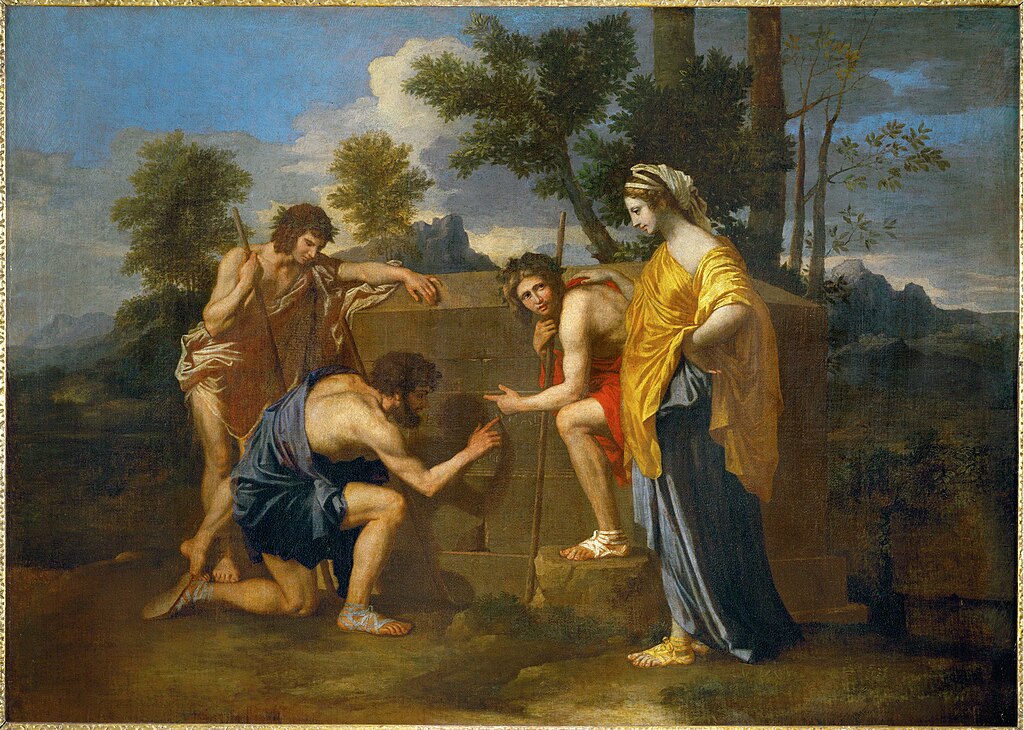 Νεοκλασικισμός
-
(Κλασικισμός)
‘’Αρκαδία’’, σύμφωνα με τη λατινική γραμματεία ήταν ένας τόπος ιδανικός, ειδυλλιακός, χαμένος πια.
Η φράση υποδηλώνει τη θνητότητα των ανθρώπων, ακόμα κι αν έχουν γευτεί τις απολαύσεις της ζωής (Αρκαδία).
‘’Et in Arcadia ego’’ ή ‘’Οι Βοσκοί της Αρκαδίας’’
 2η εκδοχή του 1630 περίπου
Nicolas Poussin
Μουσείο Λούβρου, Παρίσι
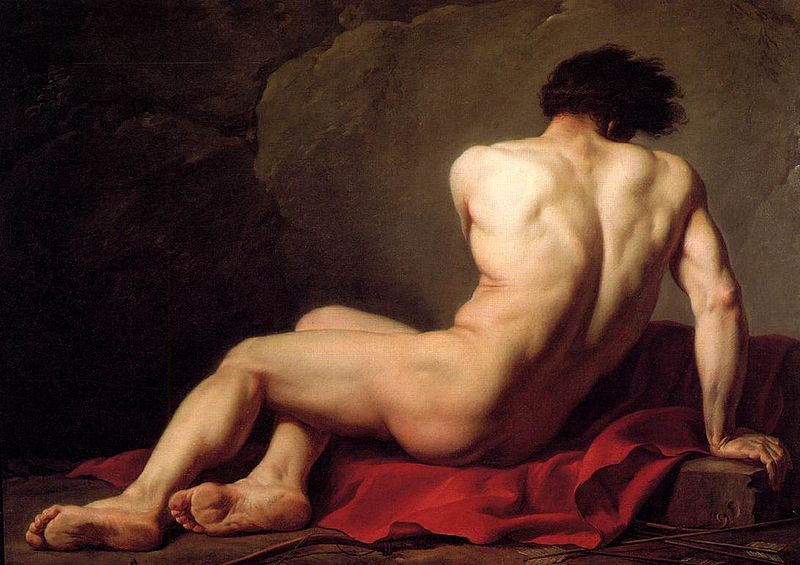 Νεοκλασικισμός
‘’Πάτροκλος’’
(σπουδή)
1780
Jacques-Louis David
Μουσείο Thomas-Henry, Χερβούργο, Γαλλία
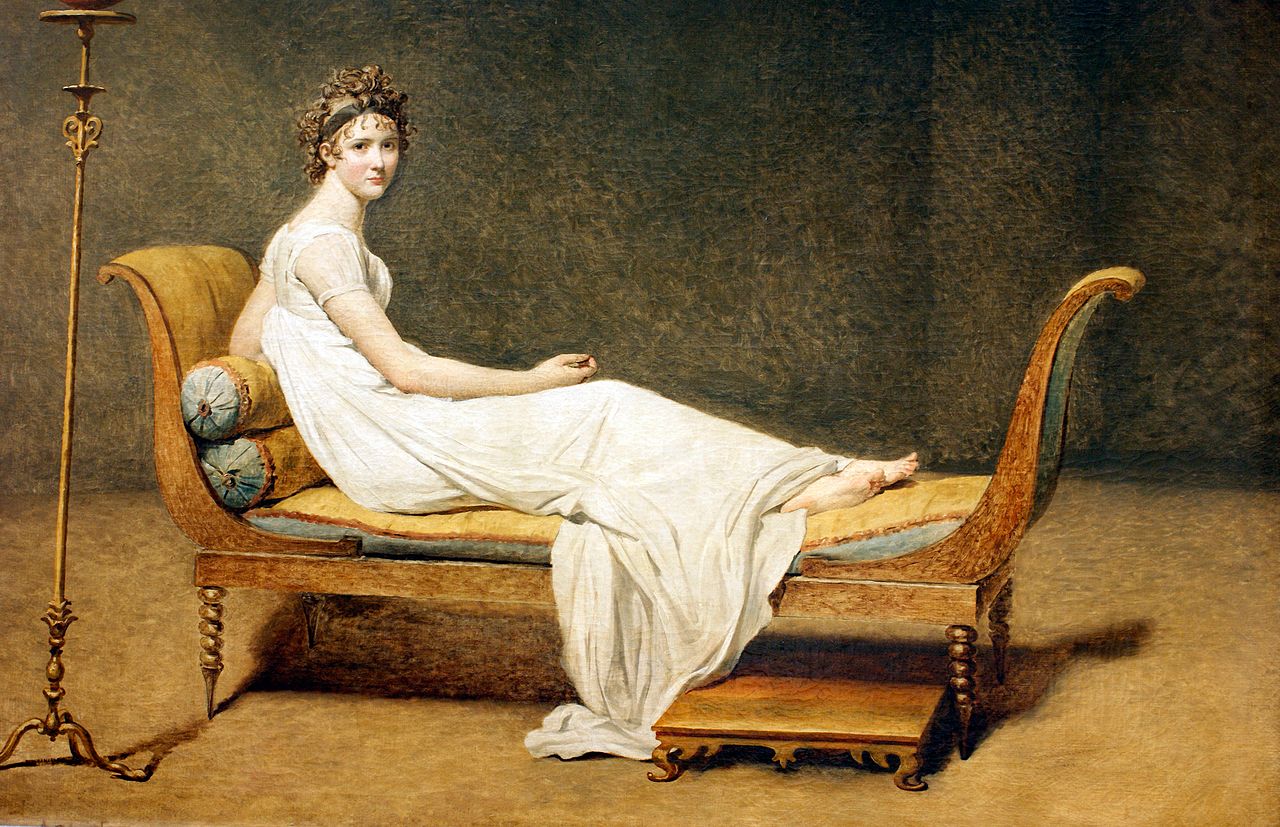 Νεοκλασικισμός
‘’Madame Récamier’’
1800 
Jacques-Louis David
Musée du Louvre, Παρίσι
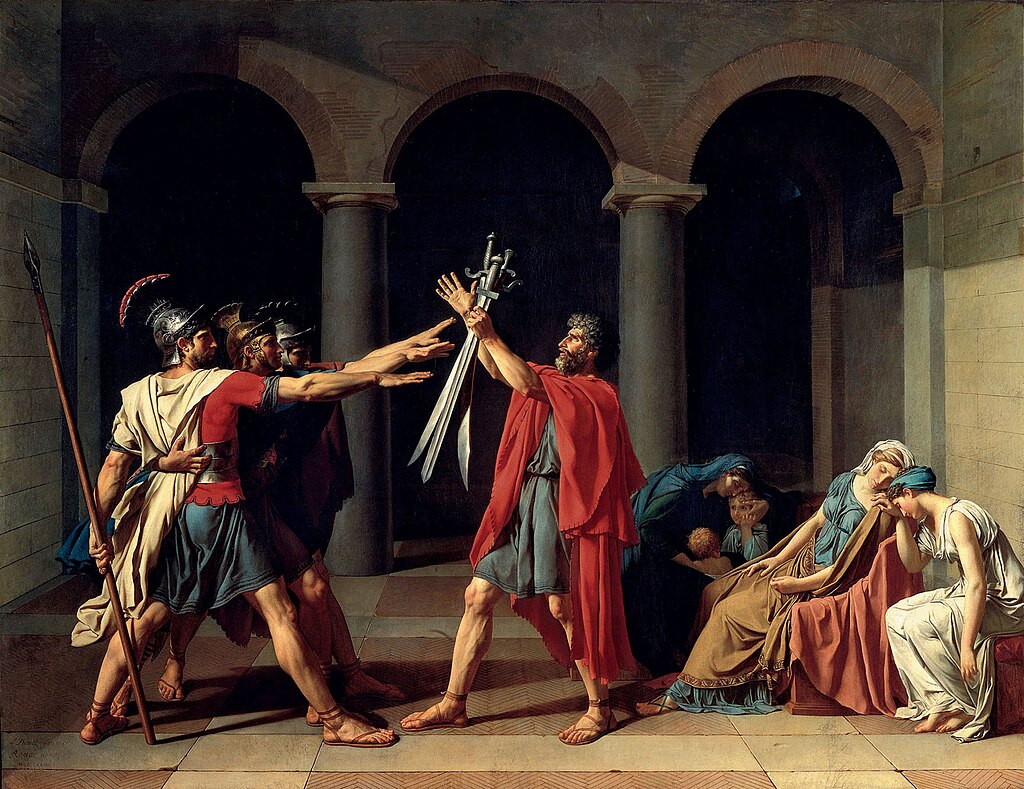 Νεοκλασικισμός
Ο Οράτιος στο κέντρο της παράστασης είναι έτοιμος να παραδώσει τα ξίφη στους τρίδυμους γιους του που ορκίζονται να νικήσουν τους τρίδυμους επίσης εχθρούς τους στη μάχη μεταξύ των Ορατίων και των Κουριατίων 
(7ος αι. π.Χ.).

Θέμα του πίνακα : ηρωικός πατριωτισμός, αυτοθυσία, οικογενειακή τάξη και δημόσιο καθήκον. Αυτές οι αρχές εκφράστηκαν με τον τρόπο του Νεοκλασικισμού.
‘’Ο όρκος των Ορατίων’’
1786
Ζακ-Λουί Νταβίντ
Μουσείο Λούβρου
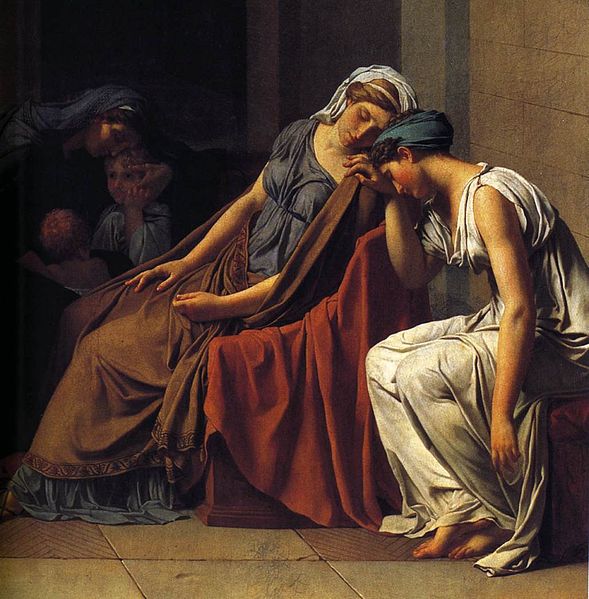 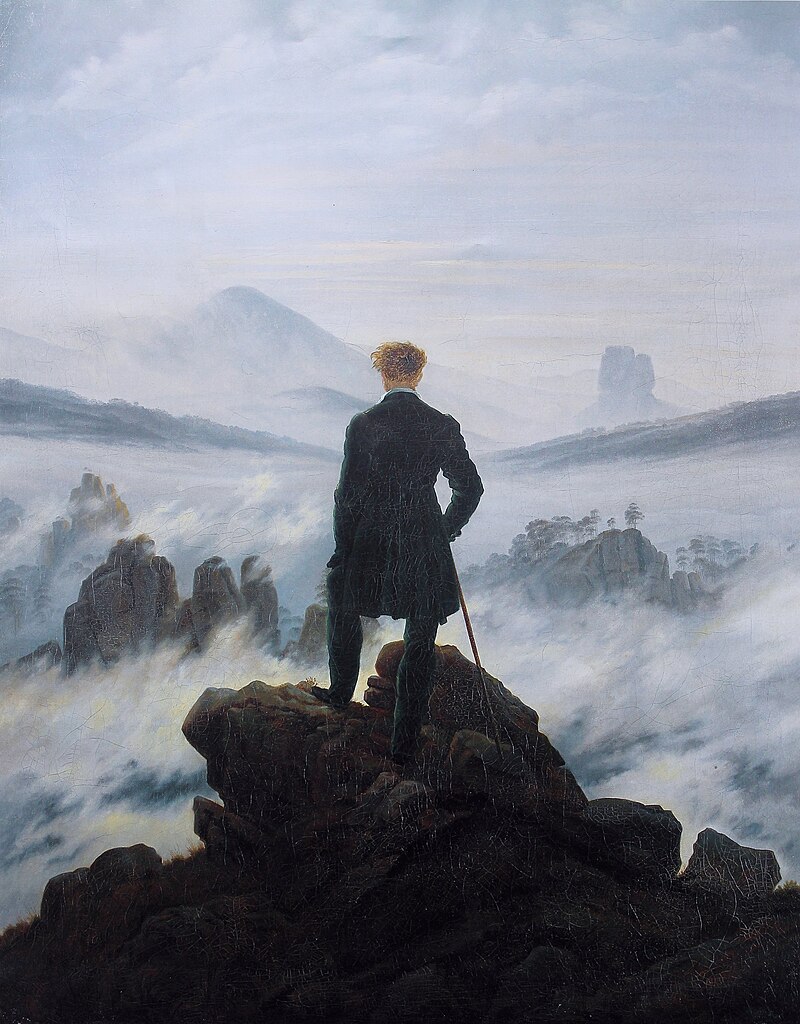 Ρομαντισμός
Εδώ κυριαρχεί το τοπίο 
και τονίζεται 
η ασημαντότητα του ατόμου μέσα σε αυτό.
Η μορφή του άνδρα συμβολίζει τη βαθιά μοναξιά του ατόμου, την προσπάθειά του να ενωθεί με τον θεό. 
Η ατμόσφαιρα είναι μυστηριακή.
Ο άνδρας ατενίζει το άγνωστο μπροστά του, ίσως έτοιμος να κατακτήσει το μέλλον.
‘’Οδοιπόρος επάνω από τη θάλασσα 
της ομίχλης’’
1818 
Caspar David Friedrich
Hamburger Kunsthalle
( Αίθουσα Τέχνης του Αμβούργου)
Ρομαντισμός
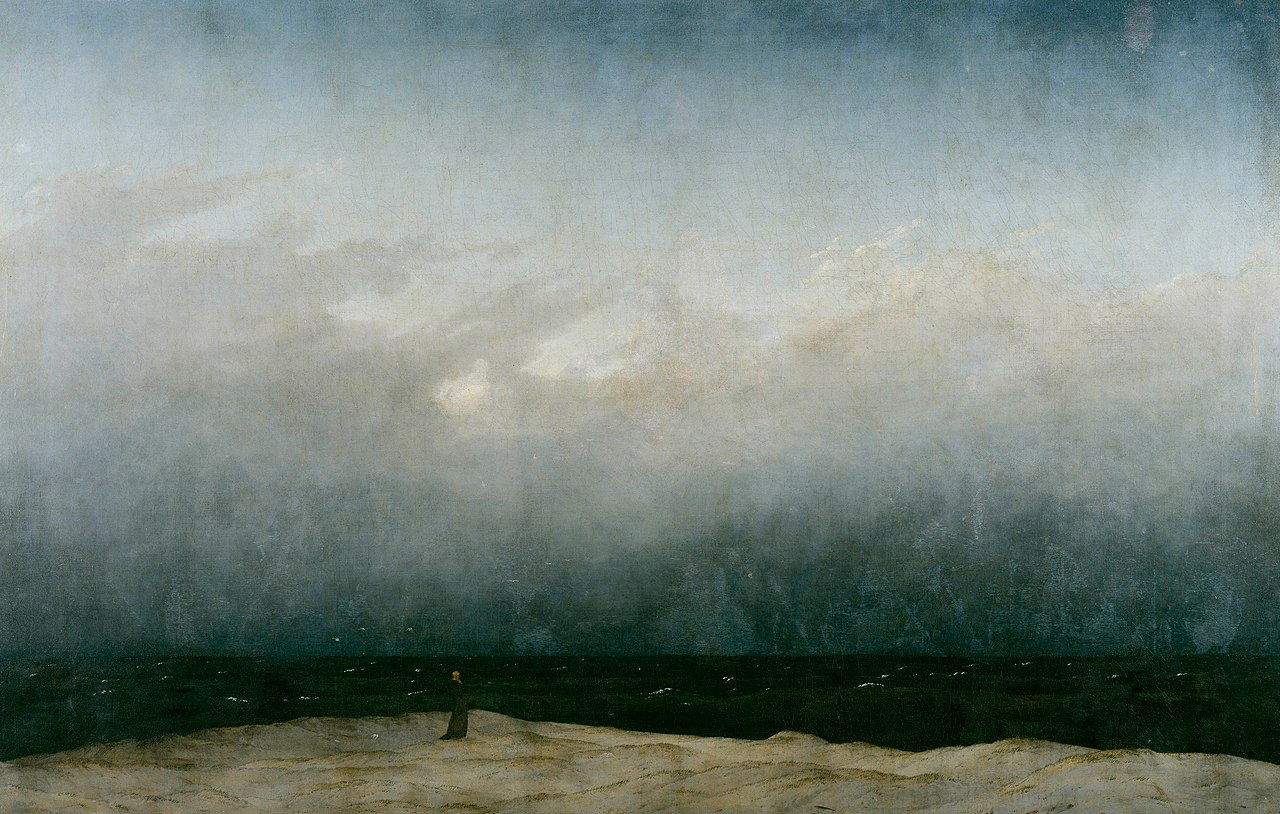 Στο παραθαλάσσιο τοπίο, στο οποίο κυριαρχεί ο επιβλητικός ουρανός. Η γραμμή του ορίζοντα είναι τοποθετημένη πολύ πιο χαμηλά από το μέσο του πίνακα, ενώ ακολουθεί η σκοτεινή επιφάνεια της θάλασσας και τελικά η αμμουδερή ακρογιαλιά. Στην άκρη του νερού στέκει όρθιος ένας μοναχός του τάγματος των Καπουτσίνων που έχει γυρισμένη την πλάτη του στο κοινό. Στην αμμουδιά φυτρώνει λίγο χορτάρι. Ο ουρανός καλύπτει τα τρία τέταρτα της επιφάνειας του πίνακα. Είναι σχεδόν συμπαγής χωρίς δομή, ενώ ένα απειλητικό σκοτάδι τον πλαισιώνει. Η ακρογιαλιά δεν μπορεί να καθοριστεί. Σχηματίζει όμως μια γεωμετρική επιφάνεια αμβλυγώνιου τριγώνου, με τον άνθρωπο τοποθετημένο στην κορυφή του. Εκτός από την μοναχική ανθρώπινη μορφή ανακαλύπτουμε μόνο 14 γλάρους. Ένας γλάρος στέκει σε μικρή απόσταση δίπλα στον μοναχό, ενώ οι υπόλοιποι πετούν απομακρυνόμενοι.
‘’Ο μοναχός στην άκρη της θάλασσας’’
1808-1810, Friedrich, Alte Nationalgalerie, Βερολίνο
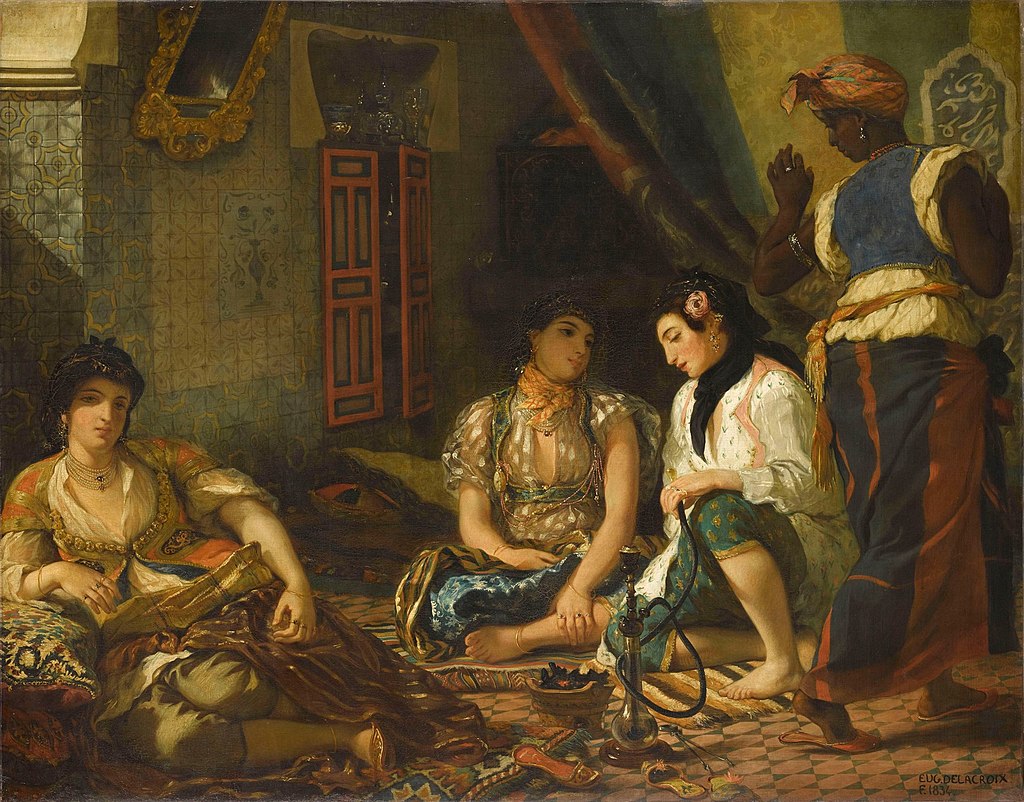 Ρομαντισμός
‘’Orientalisme’’
Είναι η τάση που
καταγράφεται 
στη Δυτική 
Ευρώπη, μετά τα 
ταξίδια  των περιηγητών στην Ανατολή.
Ιδιαίτερα στη Γαλλία 
αναπτύσσεται 
ένα τέτοιο κίνημα. Άλλοι ζωγράφισαν τα θέματά τους ρεαλιστικά, ενώ άλλοι, όπως ο Ντελακρουά, χωρίς ποτέ να βγει από το στούντιό του.
Αρχικά ο όρος 
είχε υποτιμητικό χαρακτήρα.
‘’Γυναίκες στο Αλγέρι’’
1834, Eugène Delacroix
Μουσείο Λούβρου, Παρίσι
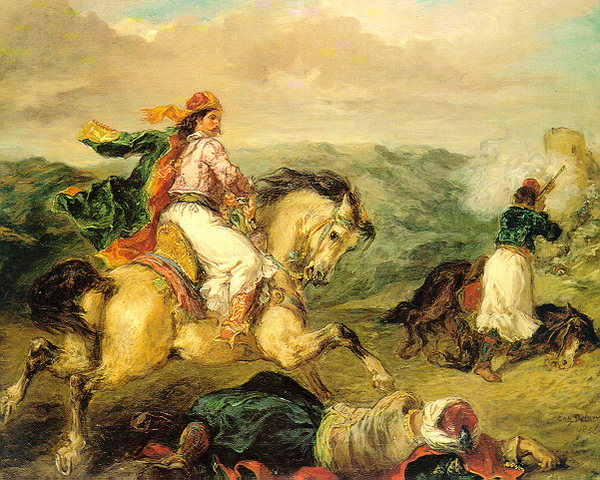 Ρομαντισμός
‘’ Έφιππος Έλληνας αγωνιστής’’
1856, Ευγένιος Ντελακρουά
Εθνική Πινακοθήκη Αθήνας
Μουσείο Αλεξάνδρου Σούτσου
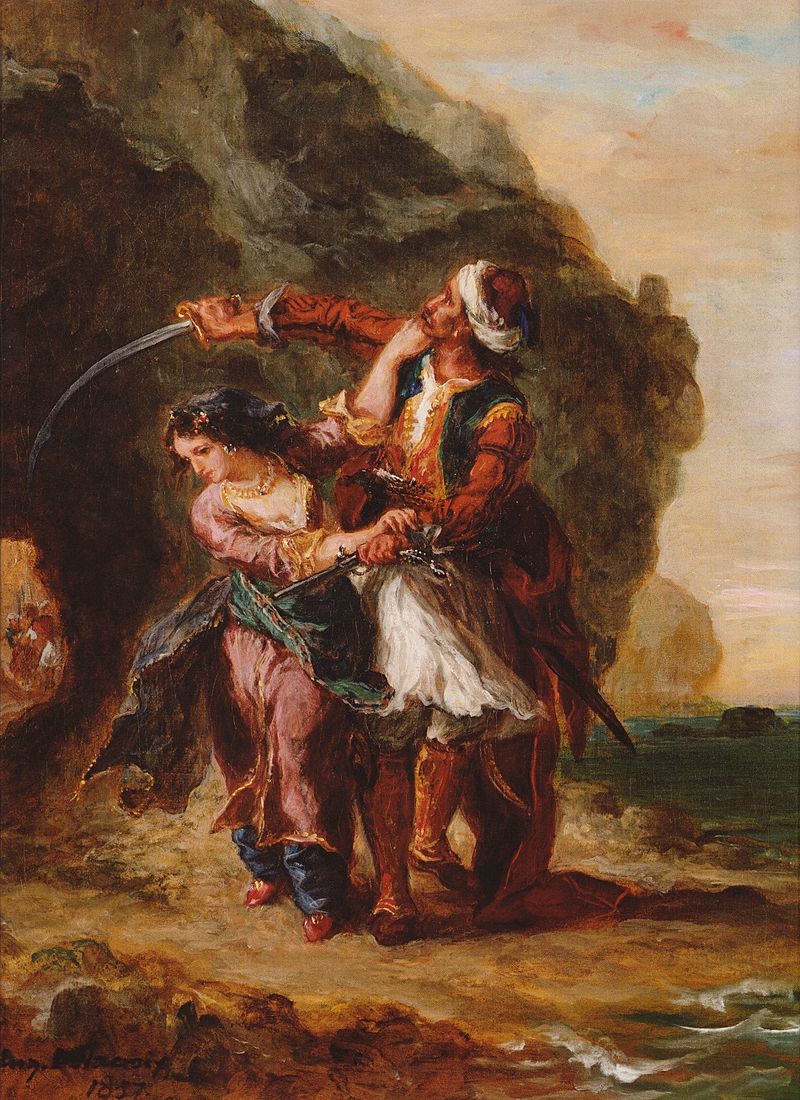 ’’The Bride of Abydos’’
 Eugène Delacroix
1857, 
Musée d'art Kimbell, 
Fort Worth, Texas
Ρομαντισμός
Εμπνευσμένο από ένα ποίημα του Βύρωνα :
Ο Σελίμ και η Ζουλέικα, τα παιδιά του Πασά Γκιαφφίρ, αγαπιούνται . Η αγάπη τους είναι αδύνατον να εκπληρωθεί. Η Ζουλέικα οφείλει προσεχώς να παντρευτεί έναν άνδρα που δεν έχει δει ποτέ. Ο Σελίμ δίνει ραντεβού μια νύχτα στη Ζουλέικα σε μια σπηλιά κοντά στη θάλασσα και της αποκαλύπτει το μυστικό του : δεν είναι γιος του Γκιαφφίρ, αλλά ενός από τους εχθρούς του, τον οποίο εκείνος είχε δηλητηριάσει. Ο Σελίμ της εξηγεί πως έγινε πειρατής και της προτείνει να φύγει μαζί του. Αλλά η Ζουλέικα δεν προλαβαίνει να του απαντήσει ότι ο Γκιαφφίρ και οι άνδρες του τους ανακάλυψαν. Αυτοί καταδιώκουν τον Σελίμ, ο οποίος πεθαίνει όταν καταφέρνει να φτάσει στο πλοίο του. Η Ζουλέικα πεθαίνει από θλίψη την ίδια στιγμή. Ένα ρόδο μαρτυρά την ιστορία τους. Το ρόδο της Αβύδου …
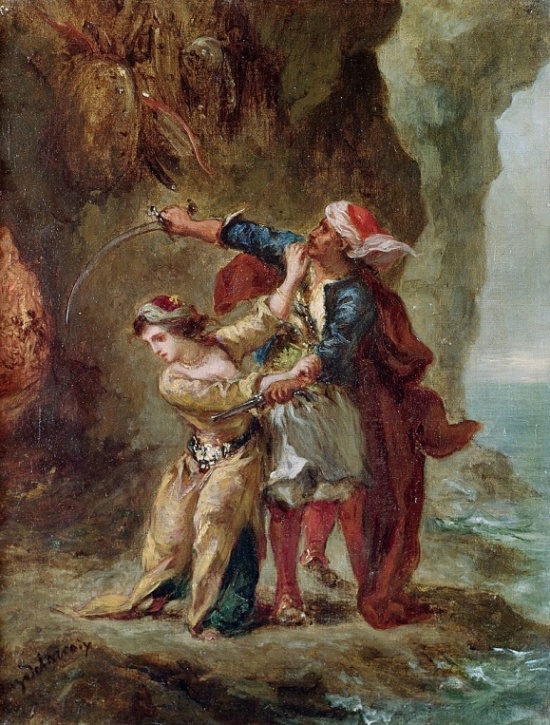 ’’The Bride of Abydos’’
1843 – 1849
 Eugène Delacroix
             Louvre
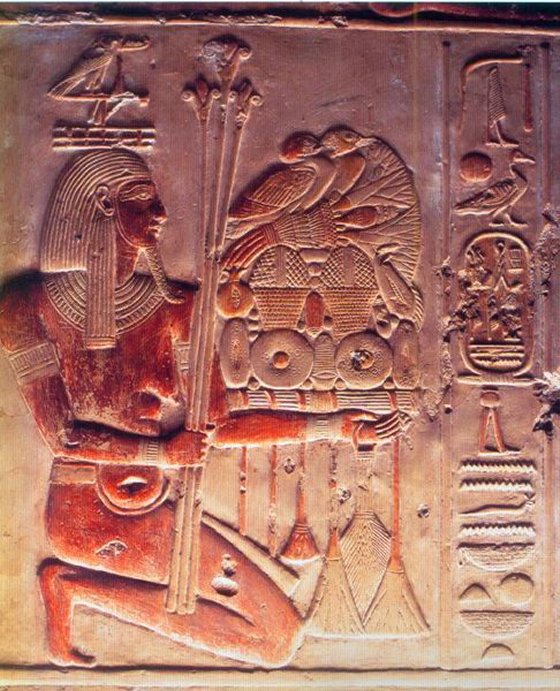 Η Άβυδος είναι μια πόλη της αρχαίας Αιγύπτου στην οποία βρισκόταν ένα από τα σπουδαιότερα ιερά, που ήταν αφιερωμένο στον Όσιρι. Σύμφωνα με τα αρχαία κείμενα των νεκροταφείων, πέρα ​​από τα βουνά, δυτικά της Αβύδου, βρισκόταν η χώρα της μετά θάνατον ζωής, μια φανταστική μεγάλη ορεινή κοιλάδα, που την διατρέχει ένας ποταμός, του οποίου οι όχθες του καλύπτονται από εύφορα σταροχώραφα και κήπους με λουλούδια. Το ρόδο της Αβύδου, λοιπόν, δηλώνει πως η αγάπη τους περνά στην αιωνιότητα.
Ανάγλυφο από τον Μεγάλο Ναό της Αβύδου, αφιερωμένου στον Όσιρι
Μέσο Βασίλειο περ. 1800 π.Χ.
Ρομαντισμός
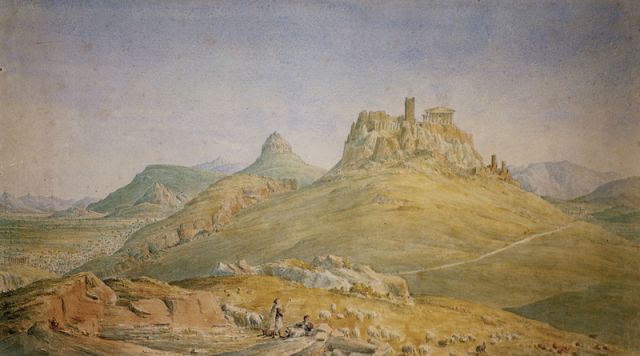 James Skene
 1775–1864
Τα περισσότερα έργα του 
βρίσκονται στη Γεννάδειο Βιβλιοθήκη, στην Αθήνα.
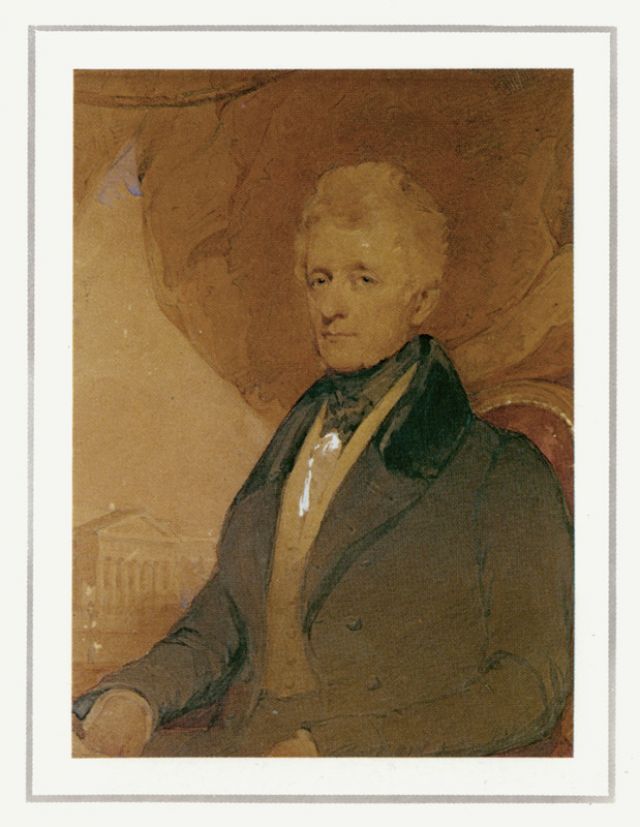 ‘’Η Αθήνα και η Ακρόπολη από την Πνύκα’’
Ερασιτέχνης ζωγράφος και φίλος του Sir Walter Scott.
 Ήρθε με την οικογένειά του στην Αθήνα το 1838 και επέστρεψε στη Αγγλία το 1844. 
Ο τρίτος γιος του, ο Henry, συγγραφέας, παντρεύτηκε την Ραλού, αδελφή του Αλέξανδρου Ρίζου Ραγκαβή.
 Η τρίτη κόρη του, η Caroline, παντρεύτηκε τον Αλέξανδρο Ρίζο Ραγκαβή ( φαναριώτη λόγιο, ρομαντικό ποιητή της Α΄ Αθηναϊκής Σχολής, πεζογράφο, καθηγητή Αρχαιολογίας στο Πανεπιστήμιο Αθηνών και διπλωμάτη).
Προσωπογραφία 
του James Skene. 
Ανώνυμου καλλιτέχνη
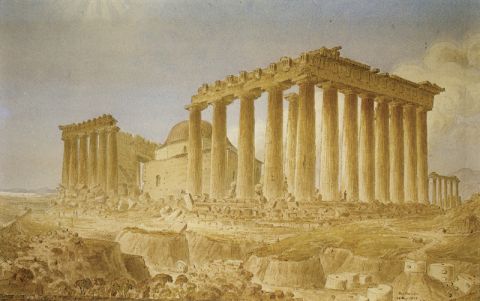 ’’Ο Παρθενώνας από τα νοτιοανατολικά’’ 
James Skene
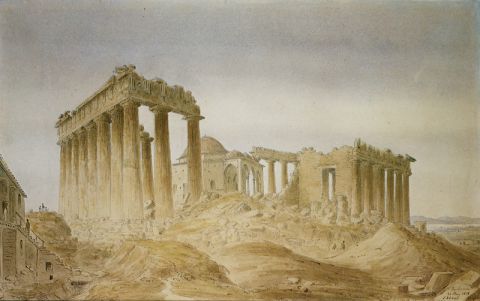 ‘’Ο Παρθενώνας από τα βορειοανατολικά’’
 James Skene
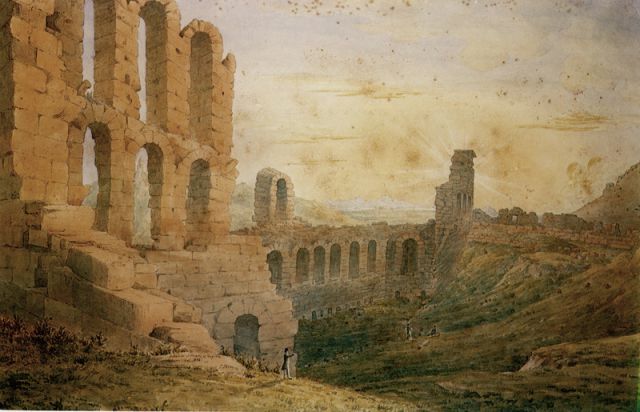 ‘’Το Ωδείο του Ηρώδου του Αττικού’’
James Skene
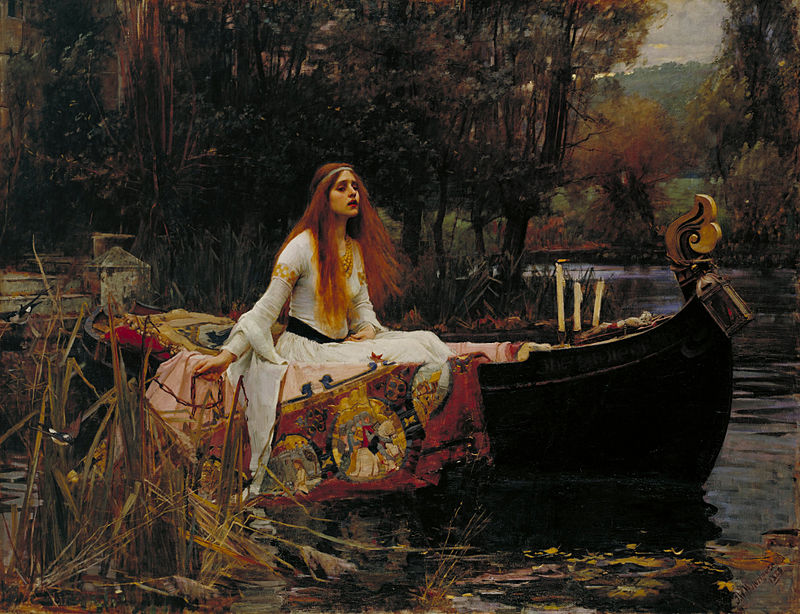 Ρομαντισμός
"Who is this? And what is here?"
And in the lighted palace near
Died the sound of royal cheer;
And they crossed themselves for fear,
All the Knights at Camelot;

But Lancelot mused a little space
He said, "She has a lovely face;
God in his mercy lend her grace,
The Lady of Shalott."
‘’The Lady of Shalott’’
1888
John William Waterhouse
έργο  εμπνευσμένο  από το ποίημα του Tennyson
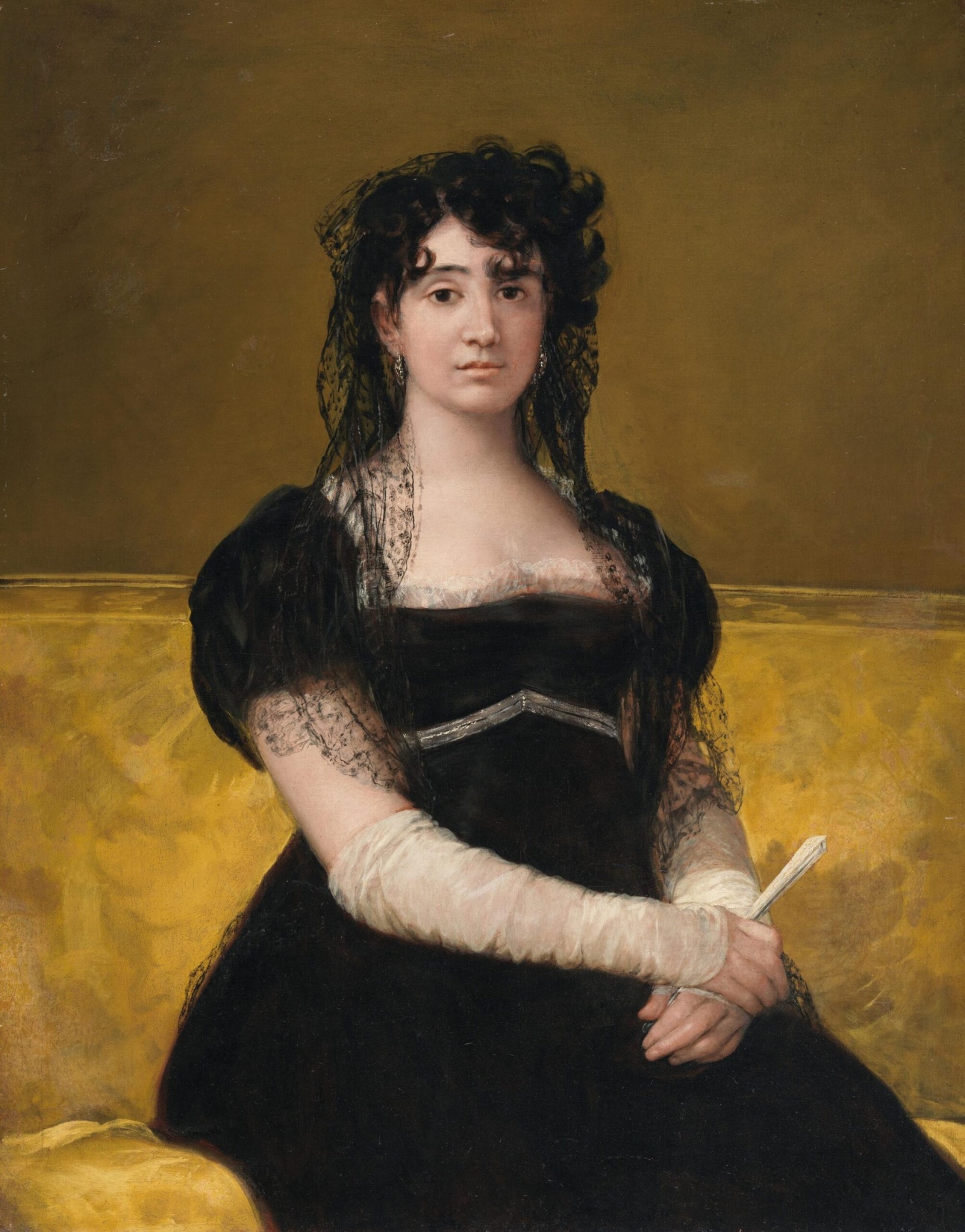 Ρομαντισμός
Ο Γκόγια είχε λάβει την πρώτη μεγάλη παραγγελία για ένα πορτρέτο, όταν ήταν 37 ετών και εντολοδόχος ήταν ο πρωθυπουργός της Ισπανίας, Κόμης Φλορινταμπλάνκα. Η φήμη του εξαπλώθηκε και οι παραγγελίες που ακολούθησαν προέρχονταν από τη Βασιλική οικογένεια, και την αριστοκρατία ως τους διανοούμενους και την πολιτική και στρατιωτική ελίτ, αλλά και τον στενό του περίγυρο. Ο     Γκόγια ήταν βαθιά  πολιτικοποιημένος και υπήρξε ευαίσθητος σε όλες τις μεγάλες μεταβολές της εποχής του.
‘’Πορτρέτο της ηθοποιού Antonia Zárate’’ 
περ.1805 
Francisco José de Goya y Lucientes 
National Gallery of Ireland, Δουβλίνο
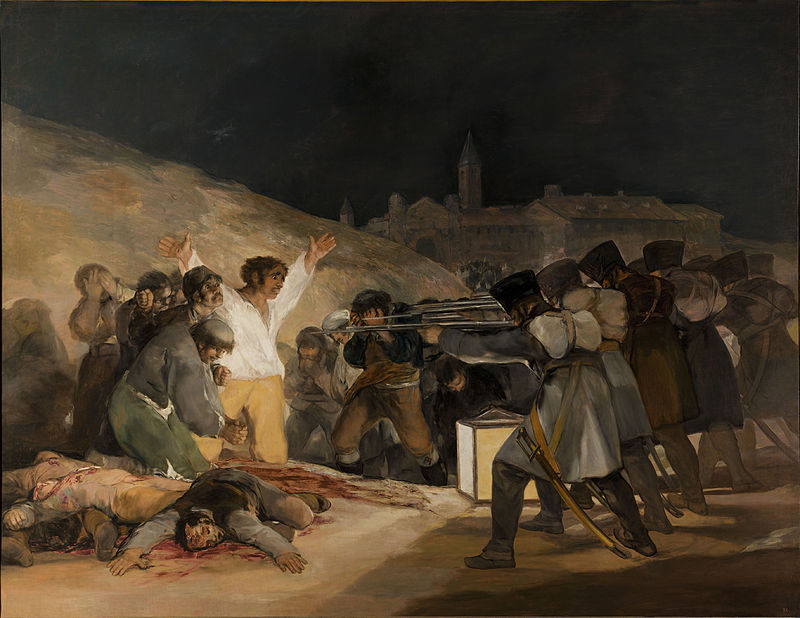 Ρομαντισμός
Στις 3 Μαΐου του 1808 εκτελέστηκαν μαζικά περίπου 400 Ισπανοί πολίτες από τα γαλλικά στρατεύματα, οδηγώντας σε μία γενικευμένη ισπανική εξέγερση.

 Με αυτό το έργο, ο Γκόγια θέλησε να τιμήσει τη μνήμη της Ισπανικής αντίστασης στο στρατό του Ναπολέοντα 
κατά τη διάρκεια της κατοχής του 1808, κατά τον πόλεμο της Ιβηρικής Χερσονήσου.
’’3 Μαΐου 1808’’ 
1814 
 Francisco de Goya
Μουσείο Πράδο, Μαδρίτη
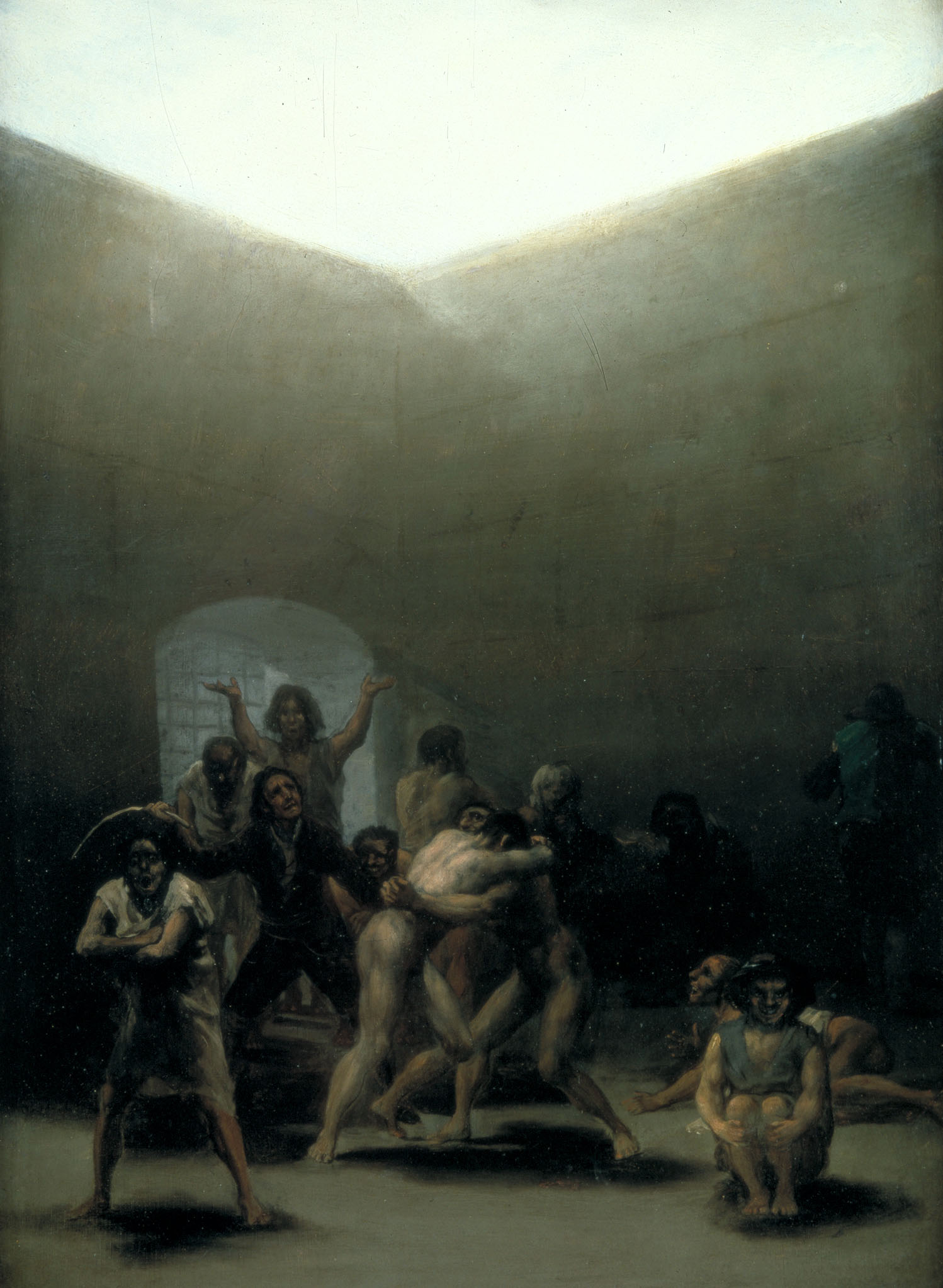 Ρομαντισμός
Ο Γκόγια έλεγε ότι τον πίνακα αυτόν τον είχε εμπνευστεί από σκηνές που είχε δει στα νιάτα του στη  Zaragoza.
Βέβαια τον ζωγράφισε σε μια περίοδο που η υγεία του ήταν επιβαρυμένη, έχανε την ακοή του και φοβόταν ότι είναι πνευματικά ασθενής. Κάποιοι μελετητές θεωρούν πιθανόν να έπασχε από κάποιου είδους εγκεφαλίτιδα. 
Σε μια επίσκεψή του στον γιατρό του είχε αναφέρει πως ‘’οι θόρυβοι μέσα στο κεφάλι του και η κώφωση είχαν ενταθεί, όμως η όραση βελτιωνόταν και είχε ανακτήσει την ισορροπία του’’.
‘’Yard with Lunatics’’
 c.  1794
Francisco de Goya 
The Meadows Museum's Permanent Collection Dallas, Texas
Όμως ας δούμε πως αποτύπωσε ο Γκόγια τις γυναικείες μορφές.
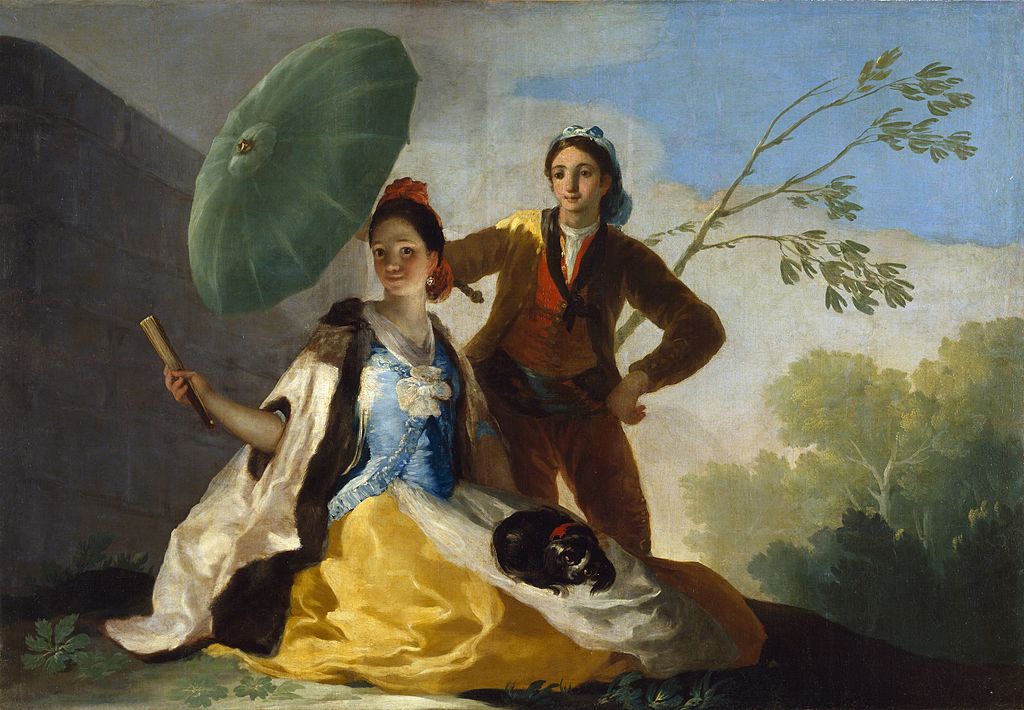 ‘’The Parasol’’ 
1777
Francisco de Goya
Μουσείο Πράδο
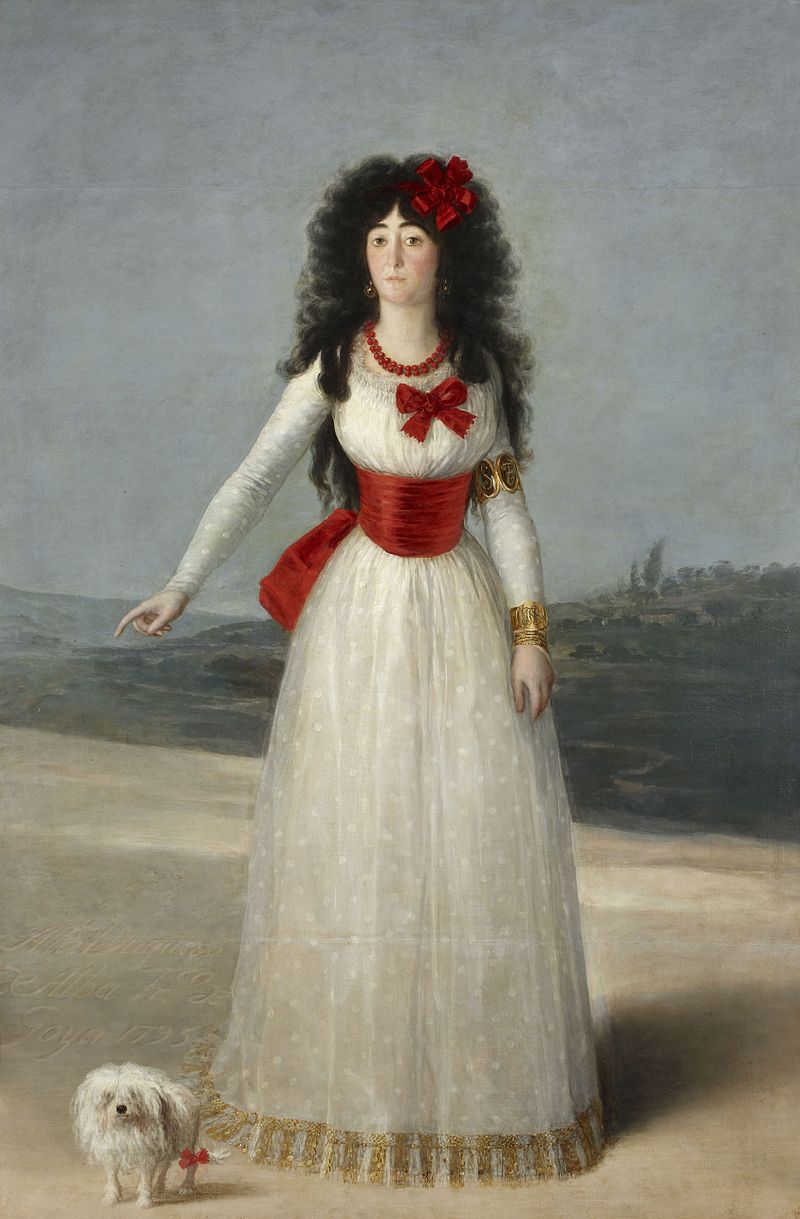 ‘’La Duquessa d'Alba’’
 1795 
Francisco de Goya
Collecció Casa d'Alba 
Palau de Liria, Madrid
Το πιο σημαντικό γυμνό στην ιστορία της ισπανικής τέχνης, πριν από τη ‘’Γυμνή Μάχα’’ του Γκόγια, 
ήταν η ‘’Αφροδίτη Rokeby’’ του Βελάσκεθ.
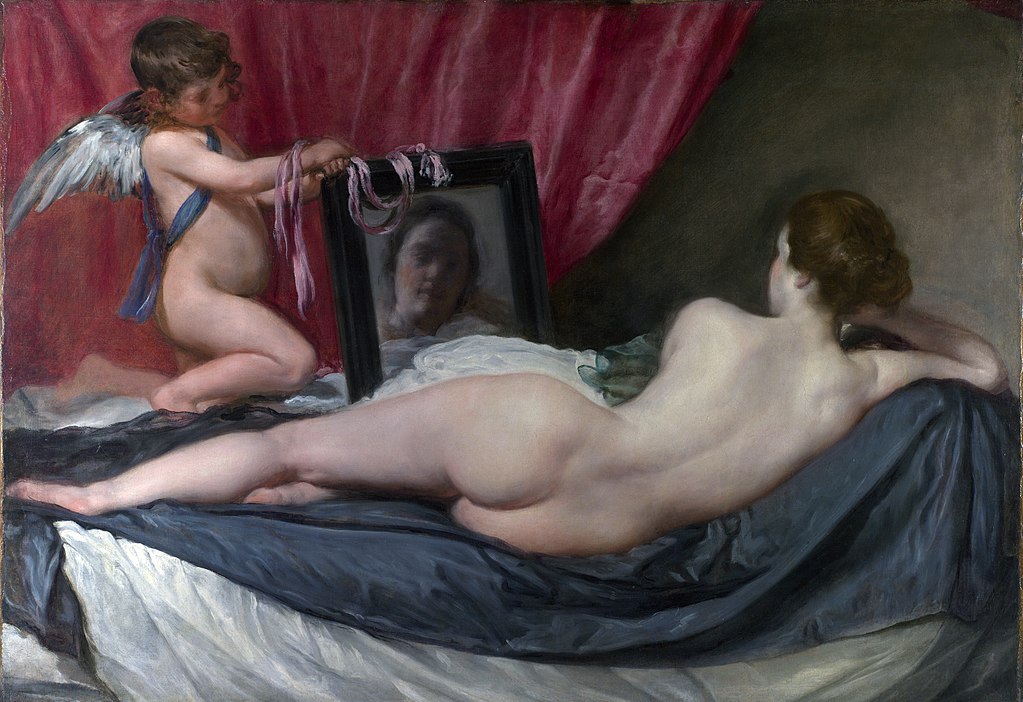 ‘’Η Αφροδίτη κοιτάζεται στον καθρέφτη’’ ή ‘’Αφροδίτη Rokeby’’
περ. 1651, Βελάσκεθ
Εθνική Πινακοθήκη, Λονδίνο
150 χρόνια αργότερα ο Γκόγια δεν αναζητεί πια μυθολογικά προσχήματα. 
Σε αντιδιαστολή με ό,τι συνέβαινε παλαιότερα με την Αφροδίτη, η οποία εικονιζόταν στη γνωστή ως "αιδήμονα στάση", ή τουλάχιστον φρόντιζε να κοιτάει στο πλάι ή/και να έχει τα μάτια της κλειστά, η γυμνή μάχα παρατηρεί ερευνητικά αλλά και προκλητικά τον θεατή. 

Ο πίνακας ‘’Η γυμνή Μάχα’’ θεωρείται ως ο πρώτος πίνακας της Ευρωπαϊκής τέχνης στον οποίο απεικονίζεται με ακρίβεια η περιοχή των γυναικείων γεννητικών οργάνων.

 Ο όρος ‘’μάχα’’ αποτελούσε κοινή ονομασία για τους Ισπανούς της εποχής, για τους άνδρες (μάχο) και για τις γυναίκες (μάχα), χαμηλών κοινωνικών τάξεων, που ξεχώριζαν με το εξεζητημένο ντύσιμό τους και τους τρόπους τους και τους οποίους απεικόνιζε συχνά ο Γκόγια στα έργα του.
Ο πίνακας αποτελεί μία από τις διασημότερες εικόνες της γυναικείας ομορφιάς. Η κοπέλα είναι ξαπλωμένη πάνω στο ντιβάνι από πράσινο βελούδο, με μεταξωτά μαξιλάρια και ένα κεντημένο σεντόνι, σχηματίζοντας μία διαγώνιο. 
Η πρωταγωνίστρια εκτίθεται χωρίς αιδώ. Με τα χέρια ανασηκωμένα πίσω από το κεφάλι κοιτάζει άμεσα τον θεατή και για να υπογραμμιστεί η απουσία οποιασδήποτε αλληγορικής πρόθεσης δεν κρύβει τα γεννητικά της όργανα, όπως γινόταν μέχρι τότε στους πίνακες. Το φως "αγκαλιάζει" το σώμα, δημιουργεί κοιλότητες σκιάς, διακλαδίζεται και γίνεται διάφανο.
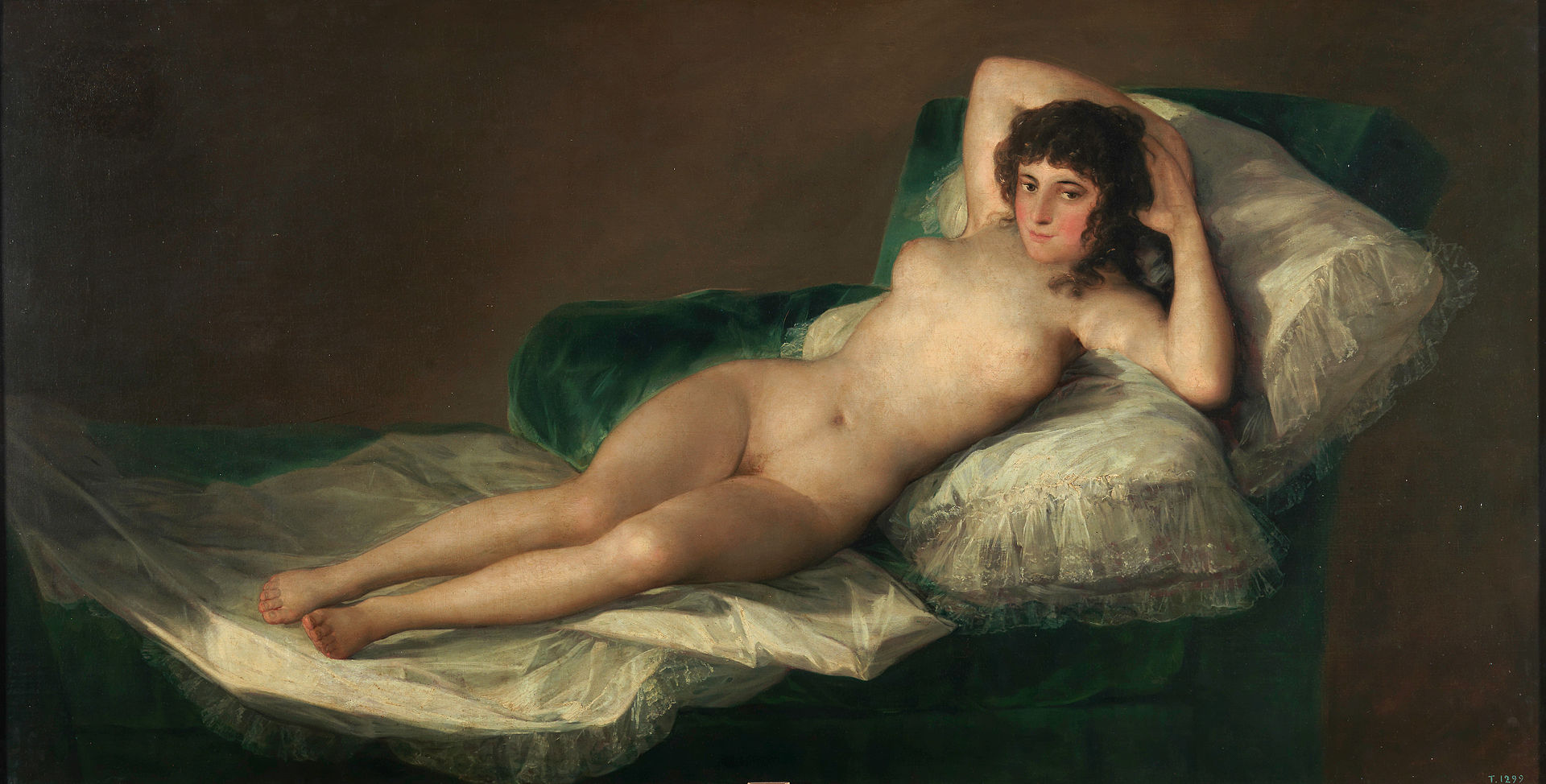 ‘’La maja desnuda’’
 1795–1800
 Francisco de Goya, Μουσείο Πράδο, Μαδρίτη
Η γυμνή μάχα φιλοτεχνήθηκε για λογαριασμό του Μανουέλ Γοδόι, υπουργού και εραστή της βασίλισσας María Luisa de Parma, συζύγου του βασιλιά Carlos IV. 

Μόνο κάποιος πολύ ισχυρός όπως ο Γοδόι μπορούσε να αψηφήσει τις εκκλησιαστικές αρχές και να παραγγείλει ένα τέτοιο θέμα για την αίθουσα που αποτελούσε το ιδιαίτερο γραφείο του. 

Πιθανότατα, αμέσως μετά, το 1800, ο Γοδόι παρήγγειλε στον Γκόγια τη ντυμένη μάχα, έτσι ώστε να δείχνει στους καλεσμένους του είτε τον έναν πίνακα είτε τον άλλον, ανάλογα με την ιδιότητά τους και με τις απόψεις τους περί ηθικής. 

Στον ίδιο, εξάλλου, χώρο φιλοξενούνταν για ένα χρονικό διάστημα και η Αφροδίτη του Βελάσκεθ, την οποία είχε χαρίσει στον Γοδόι η Δούκισσα ντε Άλμπα. 

‘’H Γυμνή Μάχα’’ και ‘’H Ντυμένη Μάχα’’ κατασχέθηκαν μέχρι το 1836. Τον Νοέμβριο μάλιστα του 1815, ο Γκόγια κλήθηκε από την Ιερά Εξέταση σε απολογία για τη «γυμνή γυναίκα στο κρεβάτι» που είχε ζωγραφίσει. Η υπόθεση τελικά θα «κουκουλωνόταν»
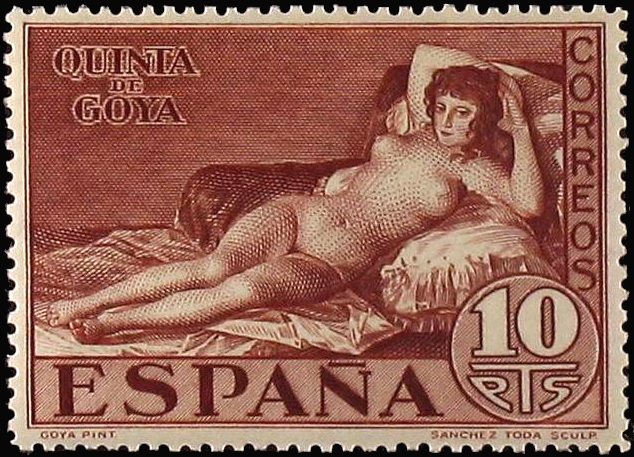 Γραμματόσημο με τη ‘’Γυμνή Μάχα’’ 
που εξέδωσε η Ισπανία το 1930.
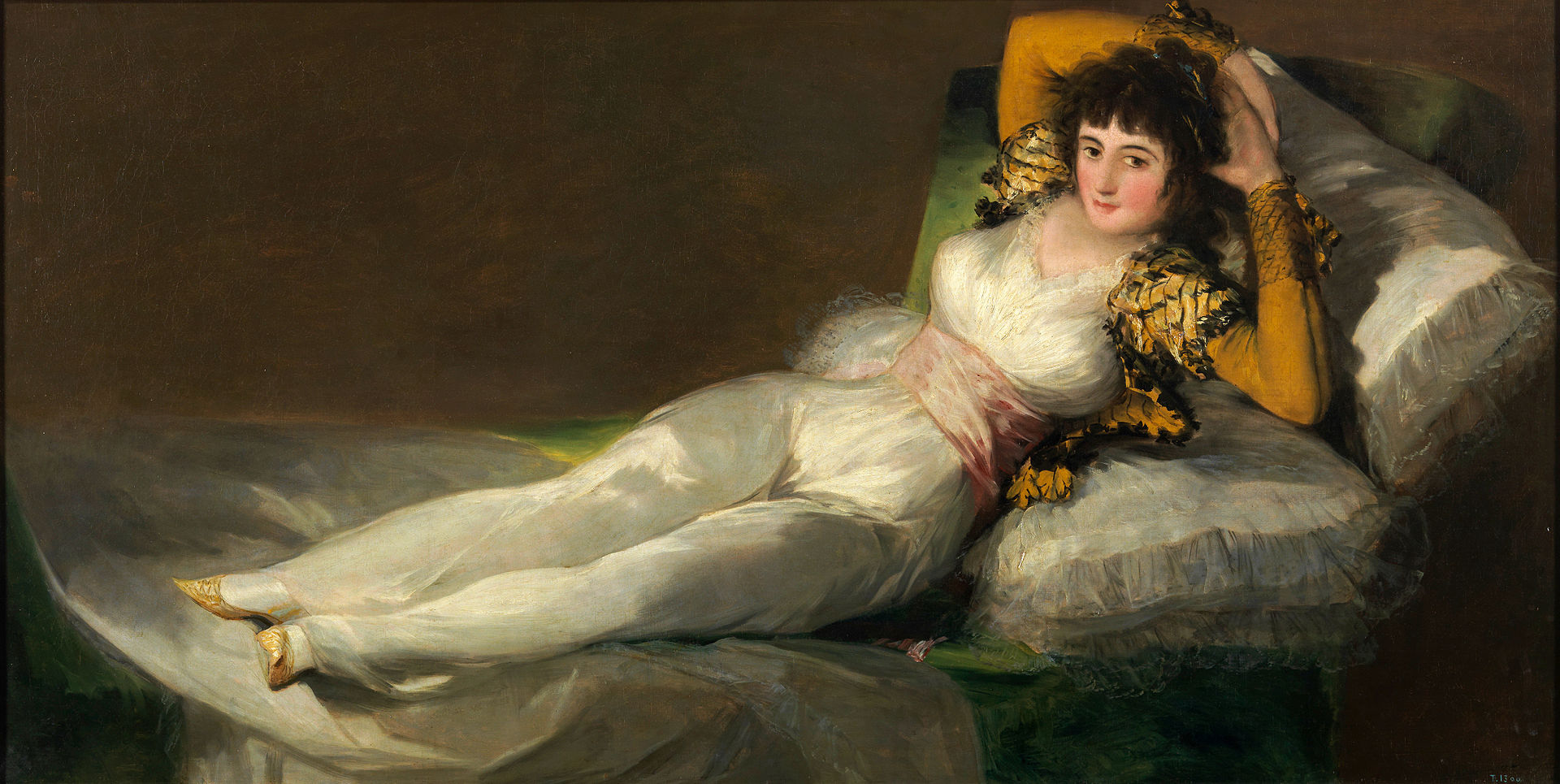 ‘’La maja vestida’’
 1800–1805 
Francisco de Goya
Μουσείο Πράδο, Μαδρίτη
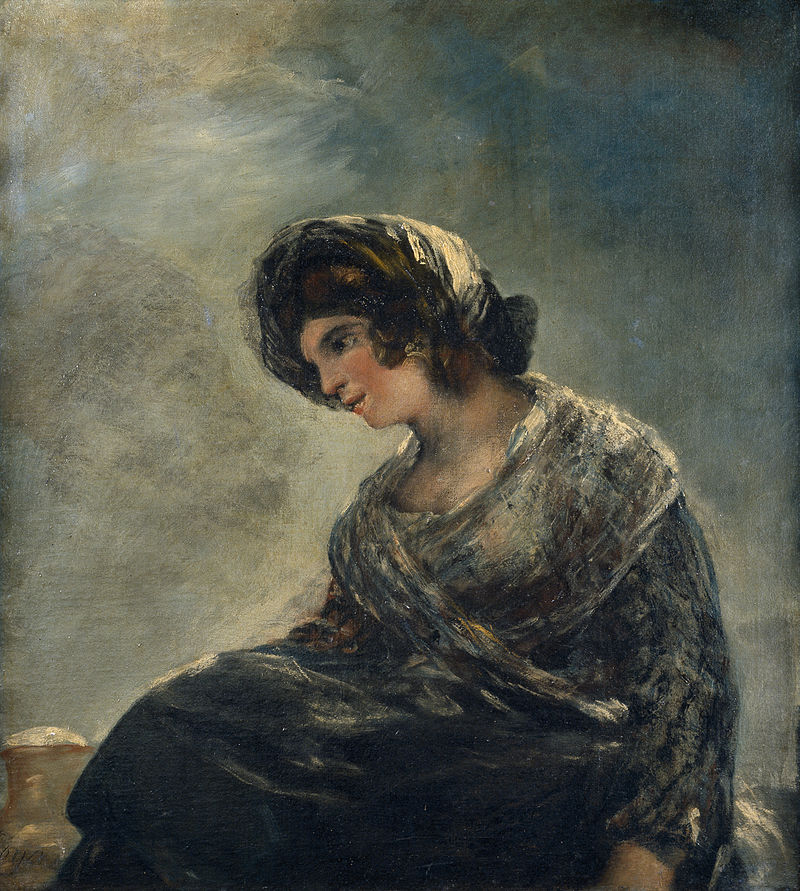 Εδώ απεικονίζει μια γυναίκα που συνήθως αναγνωρίζεται ως υπηρέτρια του Goya, φίλη και κατά πάσα πιθανότητα, ερωμένη του, την  Leocadia Weiss. 
Είναι ντυμένη με ένα σκούρο, πένθιμο φόρεμα, και ακουμπάει σε ένα πεζούλι ή στο ανάχωμα ενός νεκροταφείου, κοιτάζοντας με μια θλιμμένη έκφραση. Ο πίνακας είναι της ‘’Μαύρης περιόδου’’ του Γκόγια, δηλ. της δεκαετίας του '70, όταν ήταν αναστατωμένος από γεγονότα πολιτικά, σωματικά και ψυχολογικά.
‘’The Milkmaid of Bordeaux’’
 1825–27
Francisco de Goya
Είναι το τρίτο πορτρέτο στο οποίο
 φιλοτεχνεί την Leocadia Weiss
Σταματάμε εδώ αυτή την εξελικτική πορεία της ζωγραφικής και δίνουμε στο σημείο αυτό τον αριθμό 1.

Θα αναζητήσουμε αυτό το σημείο αργότερα για να το συνδυάσουμε με επόμενα.